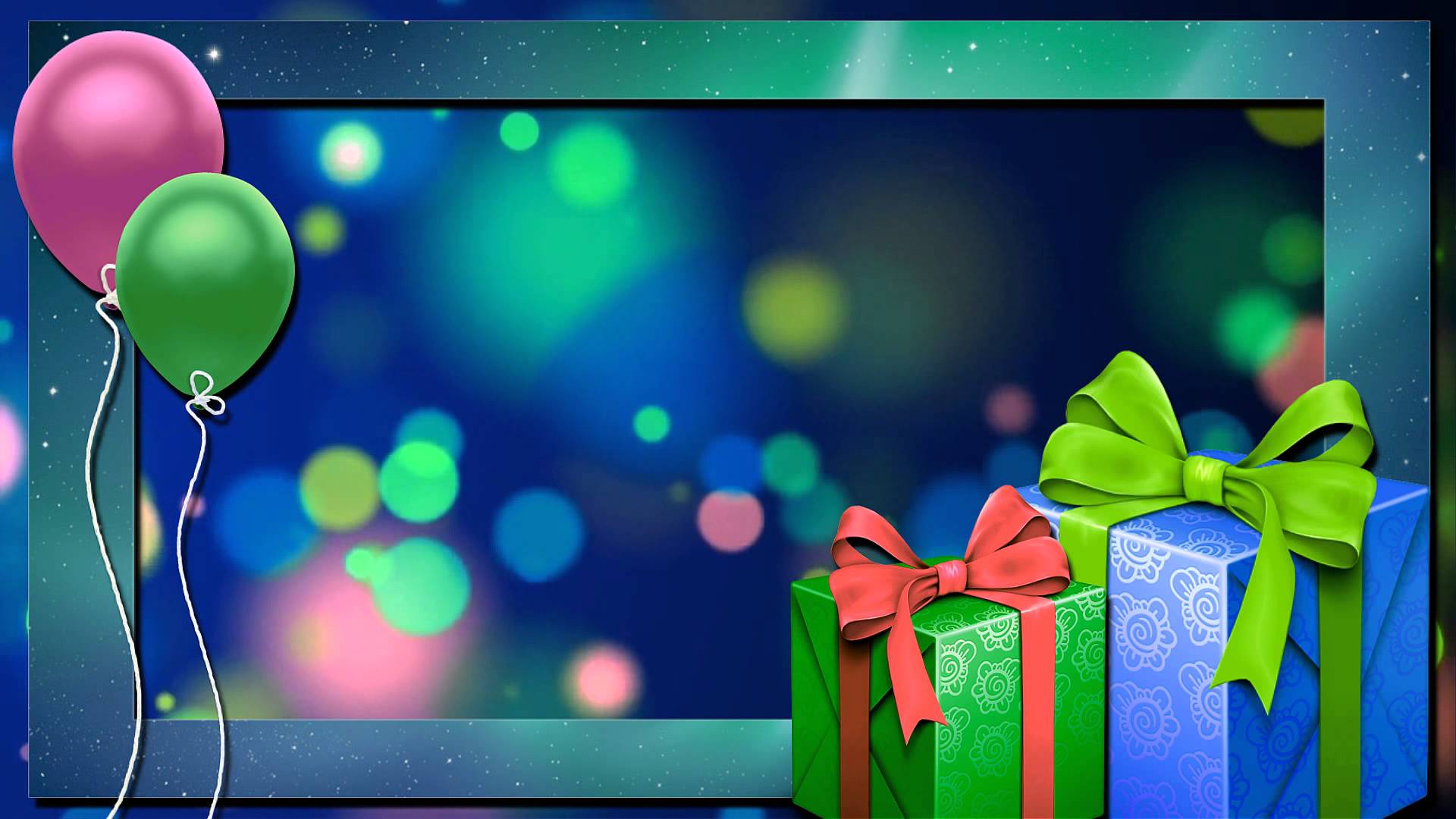 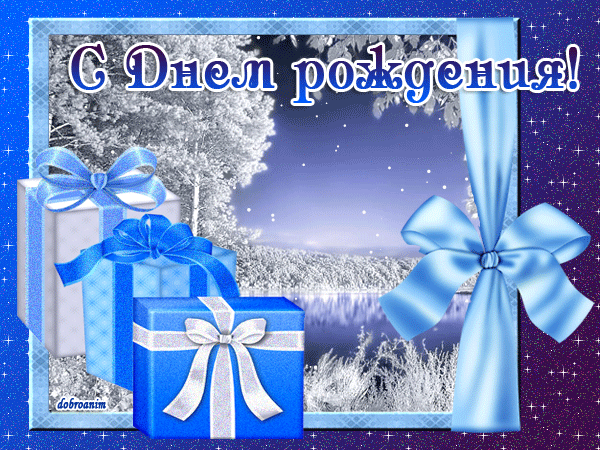 День Рождения зимних именинников
День Рождения зимних именинников
День Рождения зимних именинников
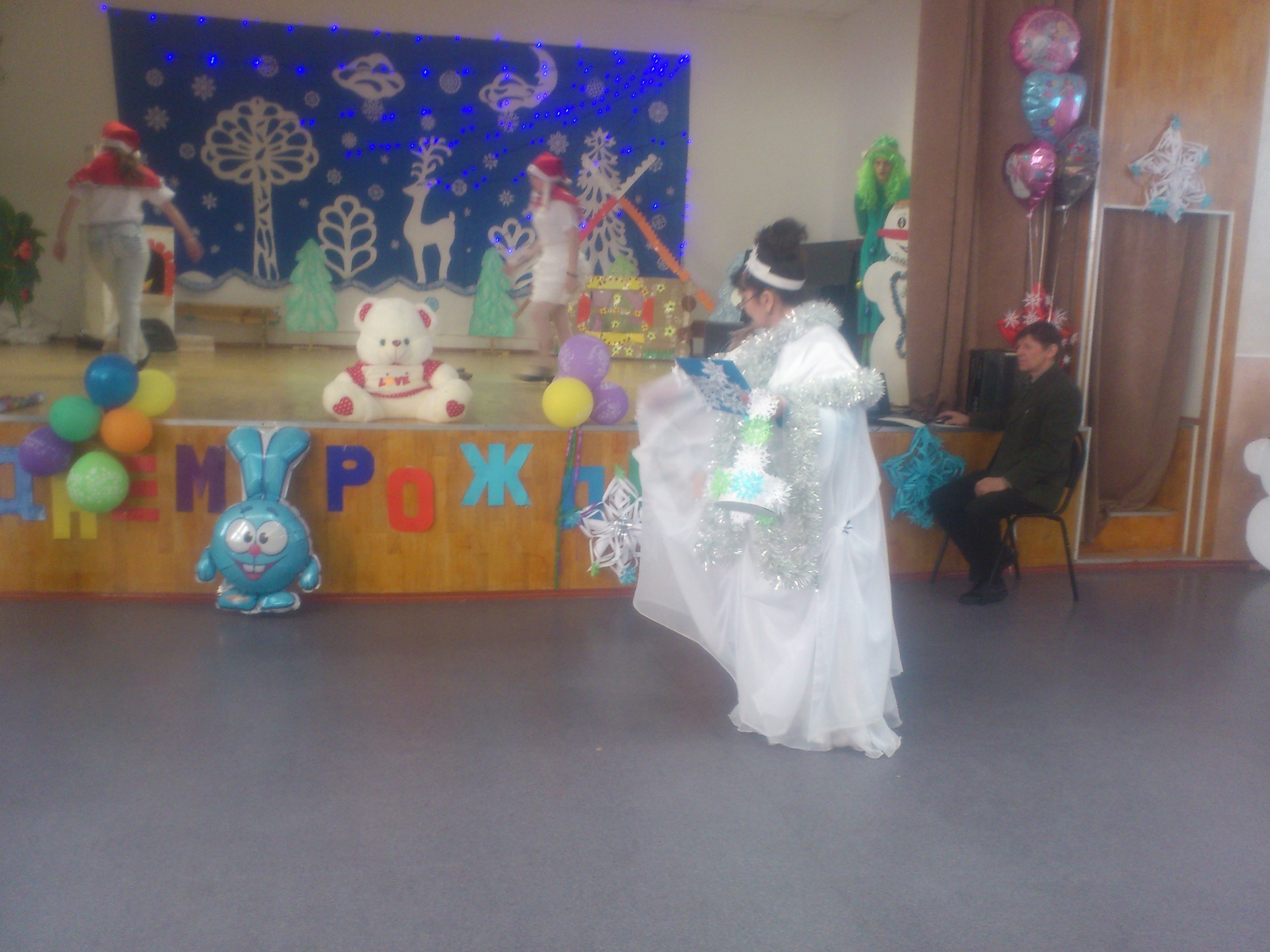 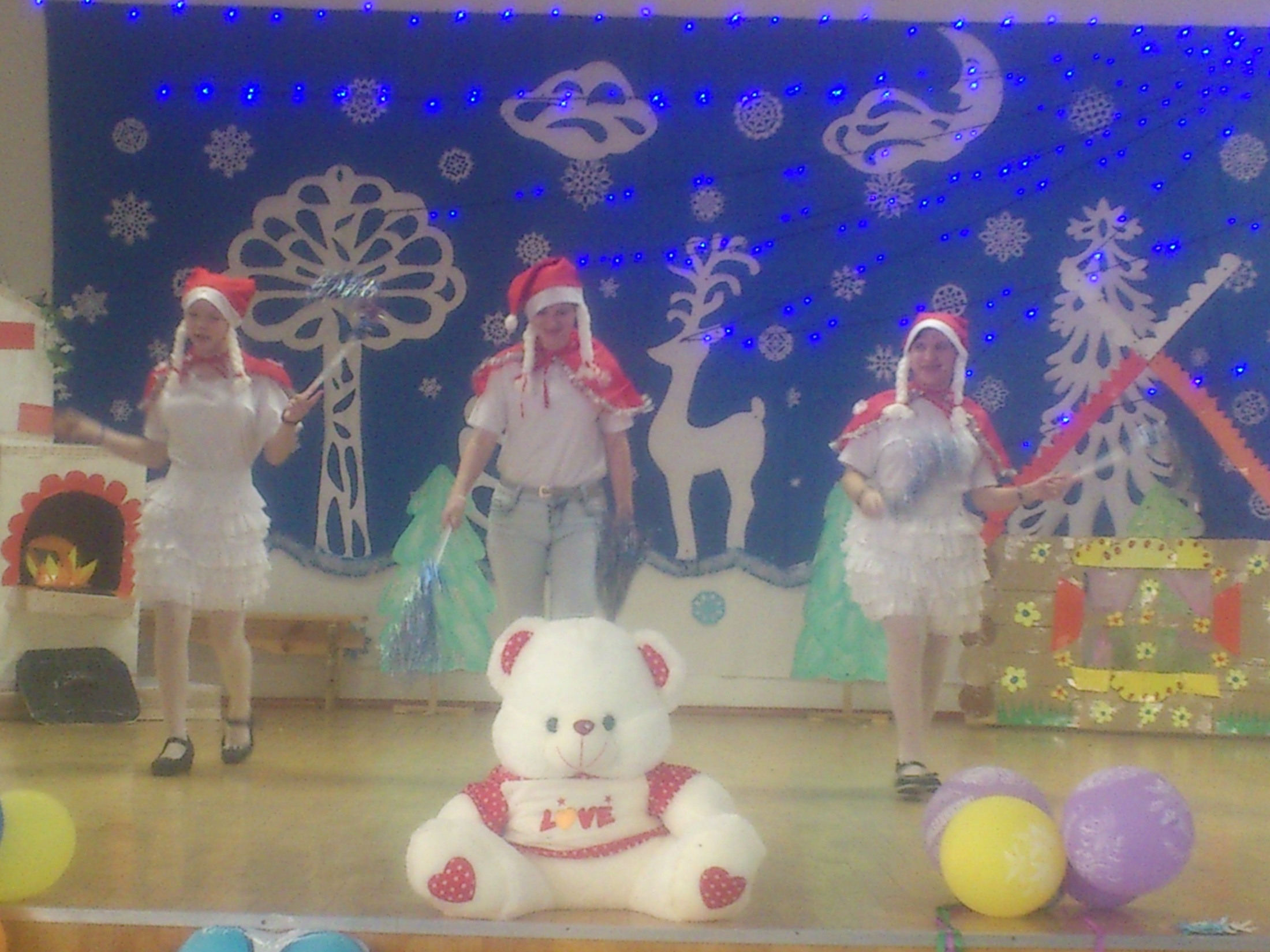 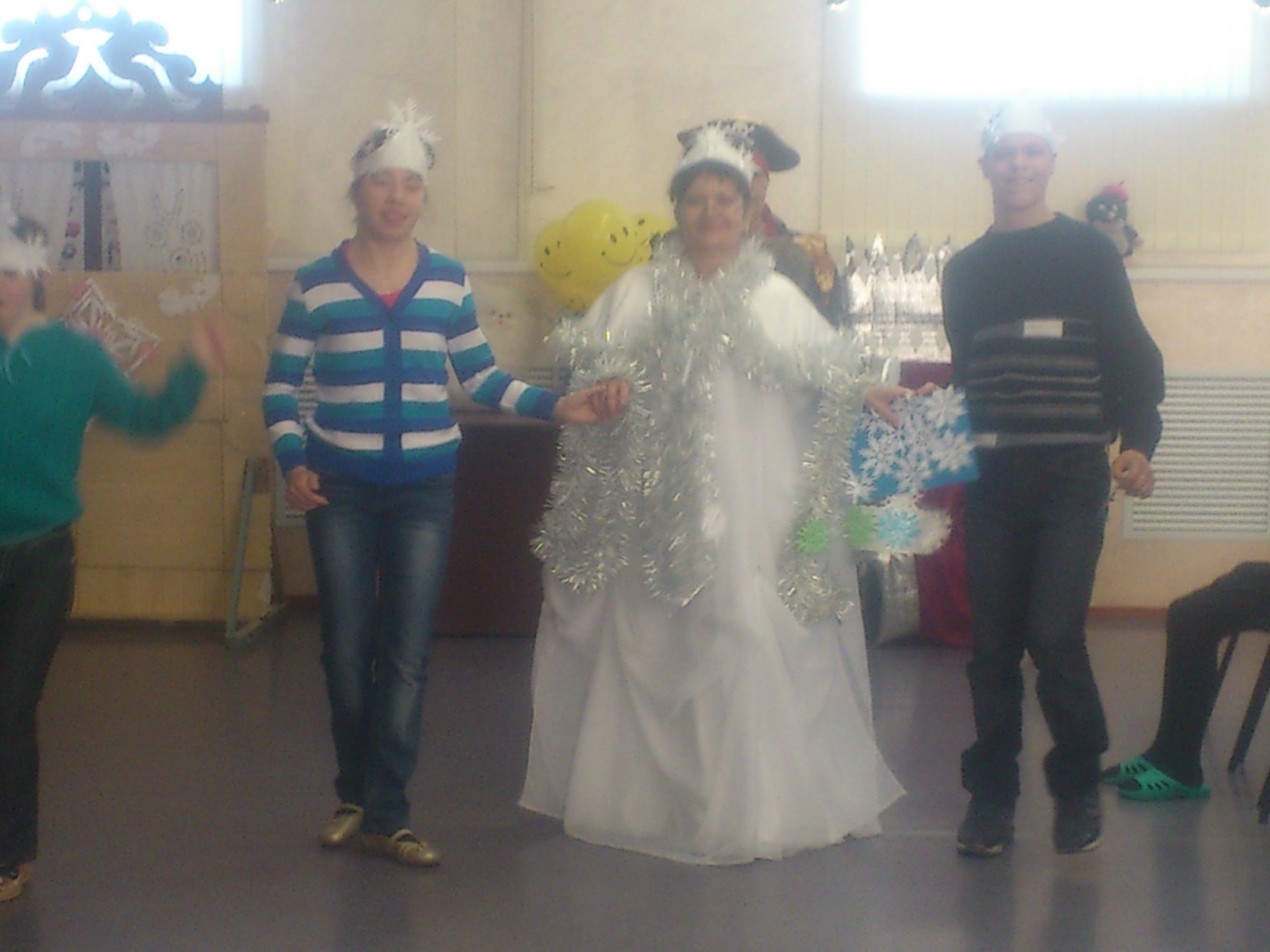 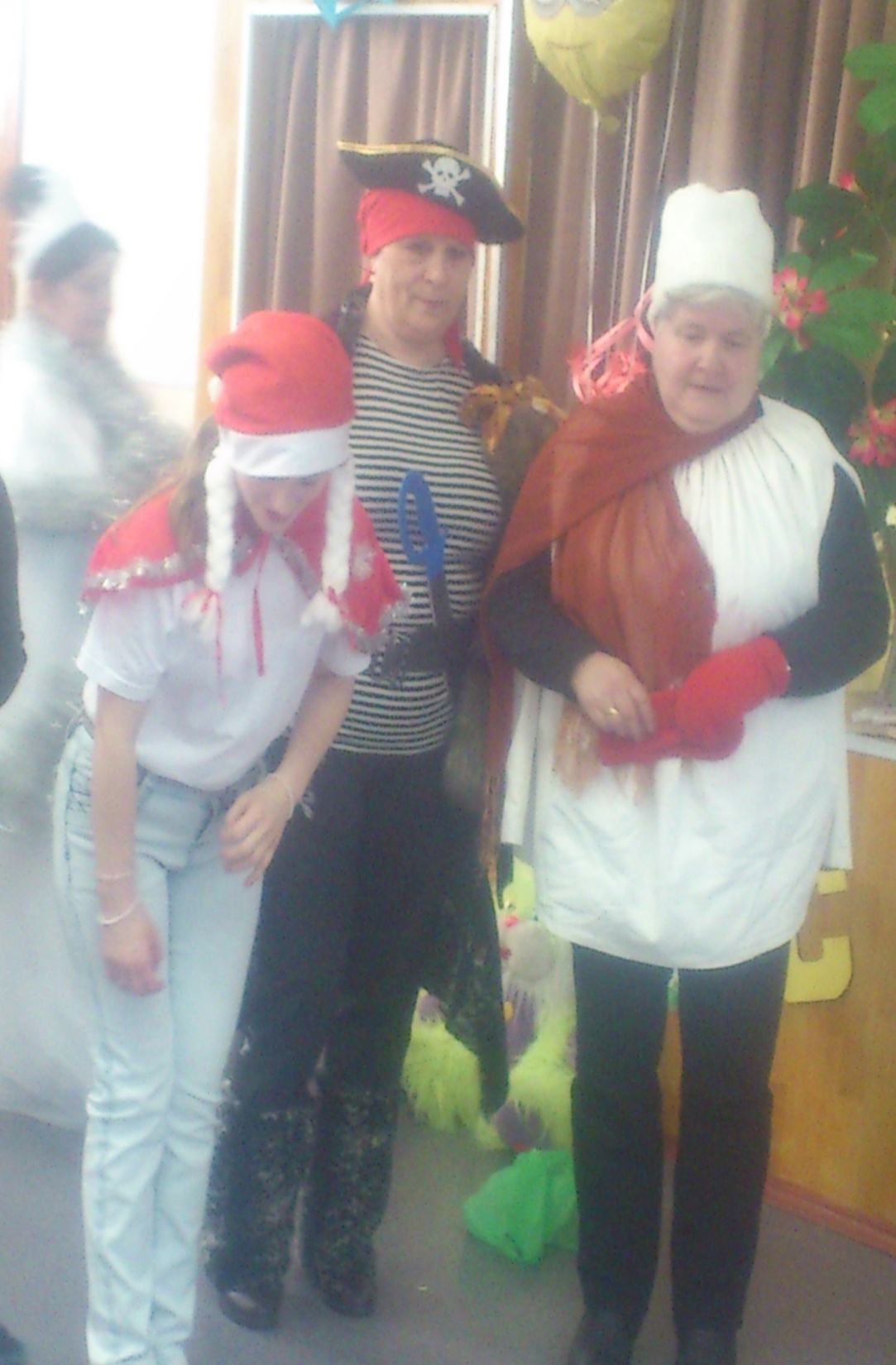 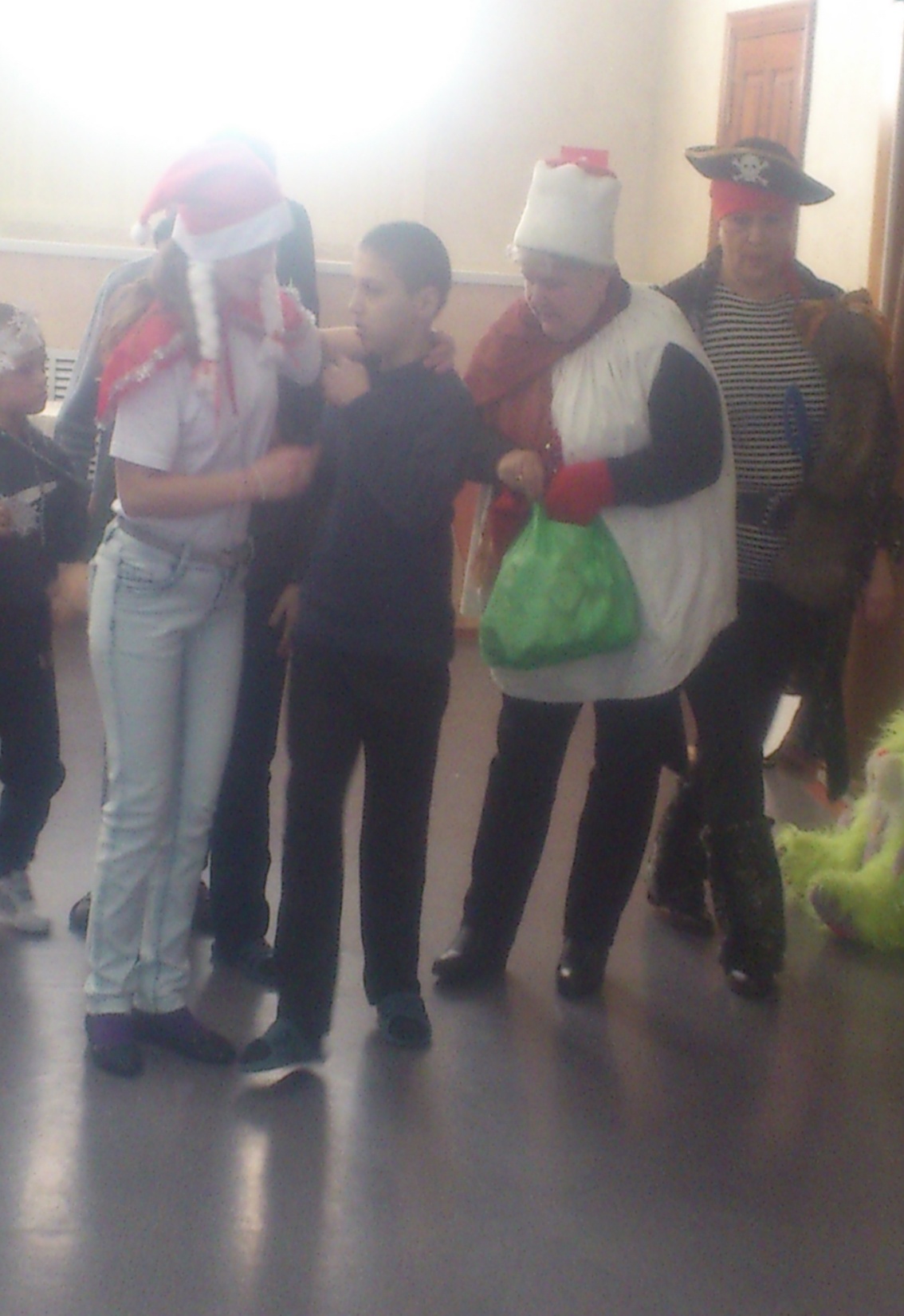 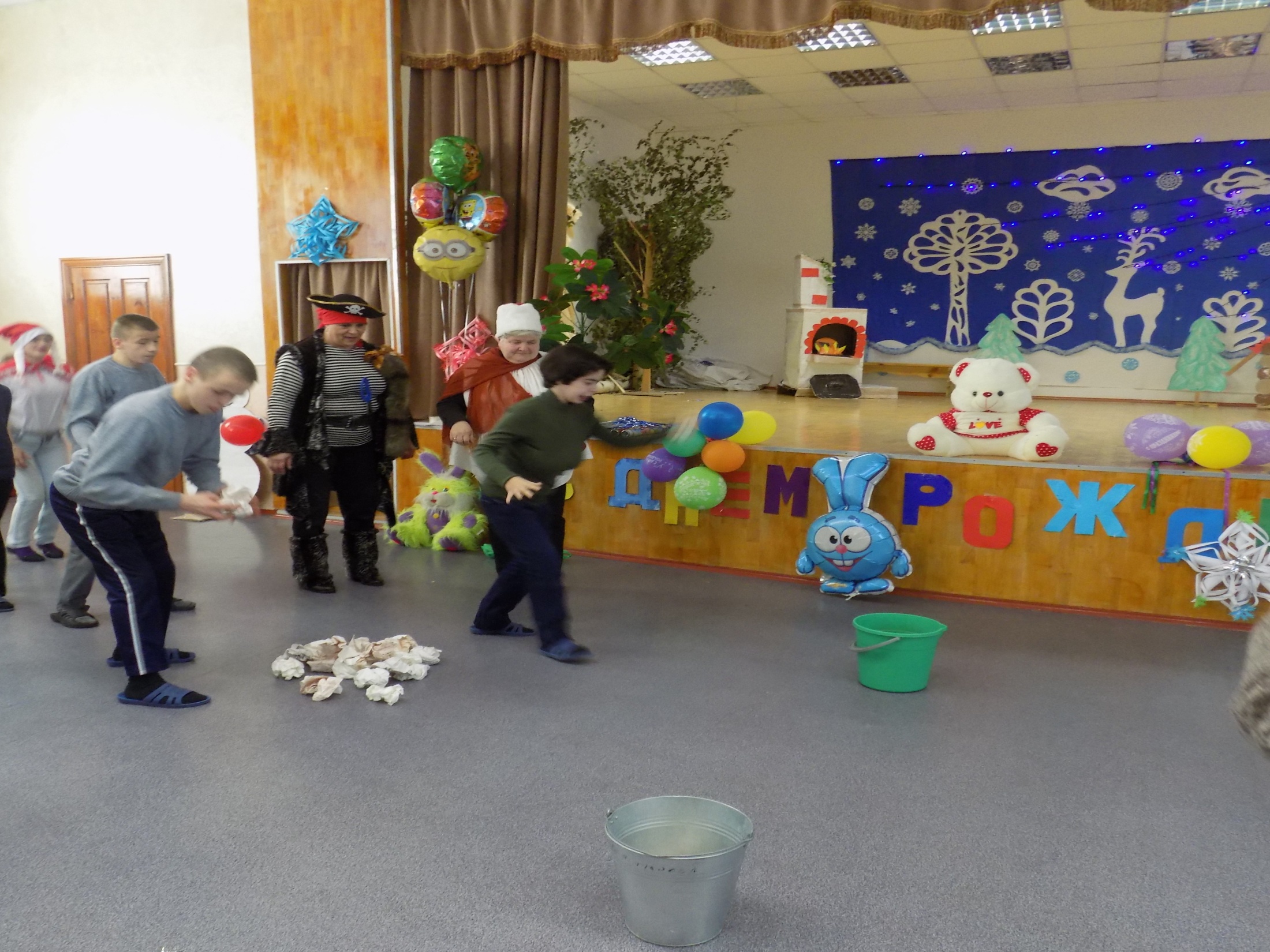 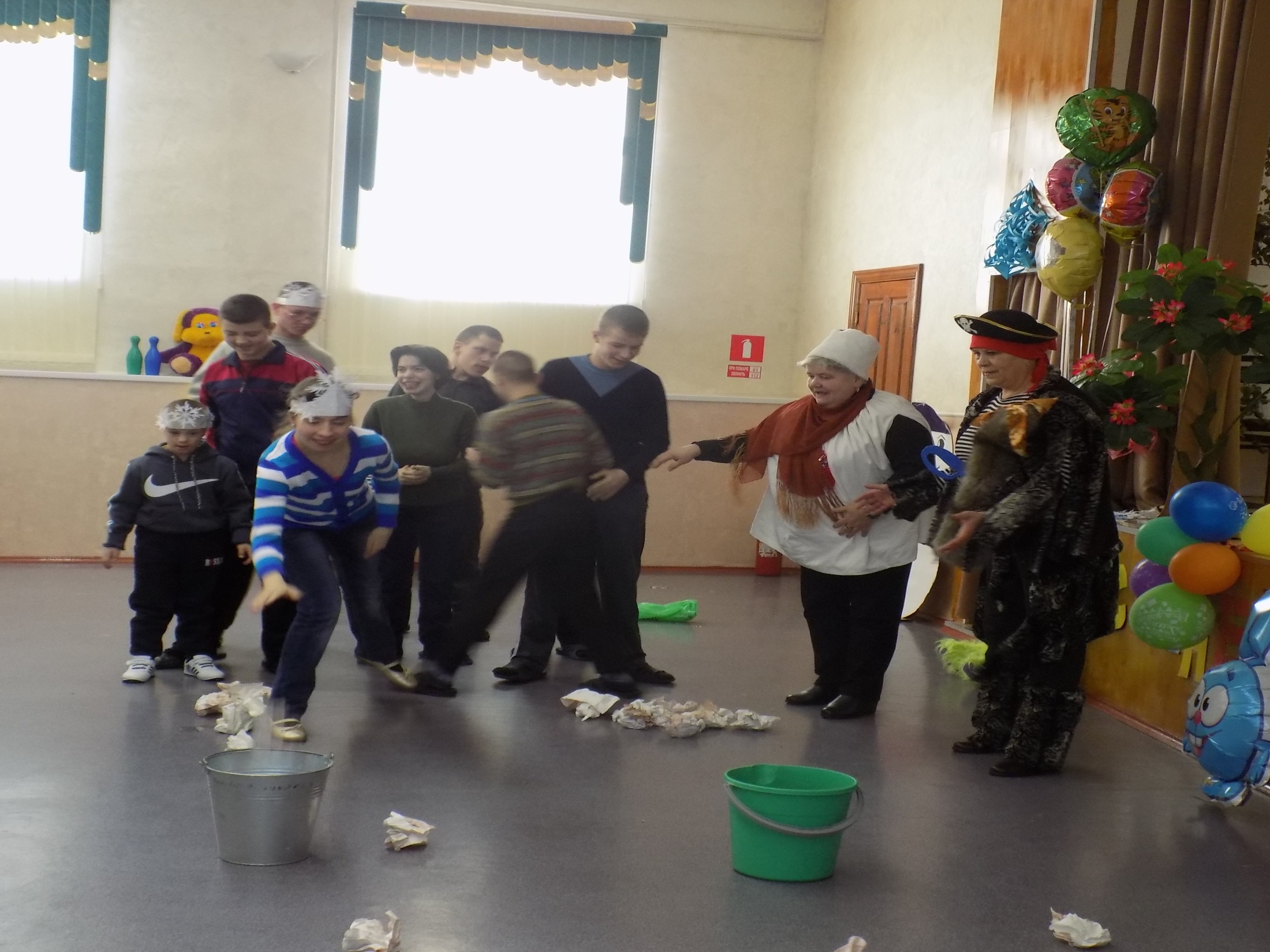 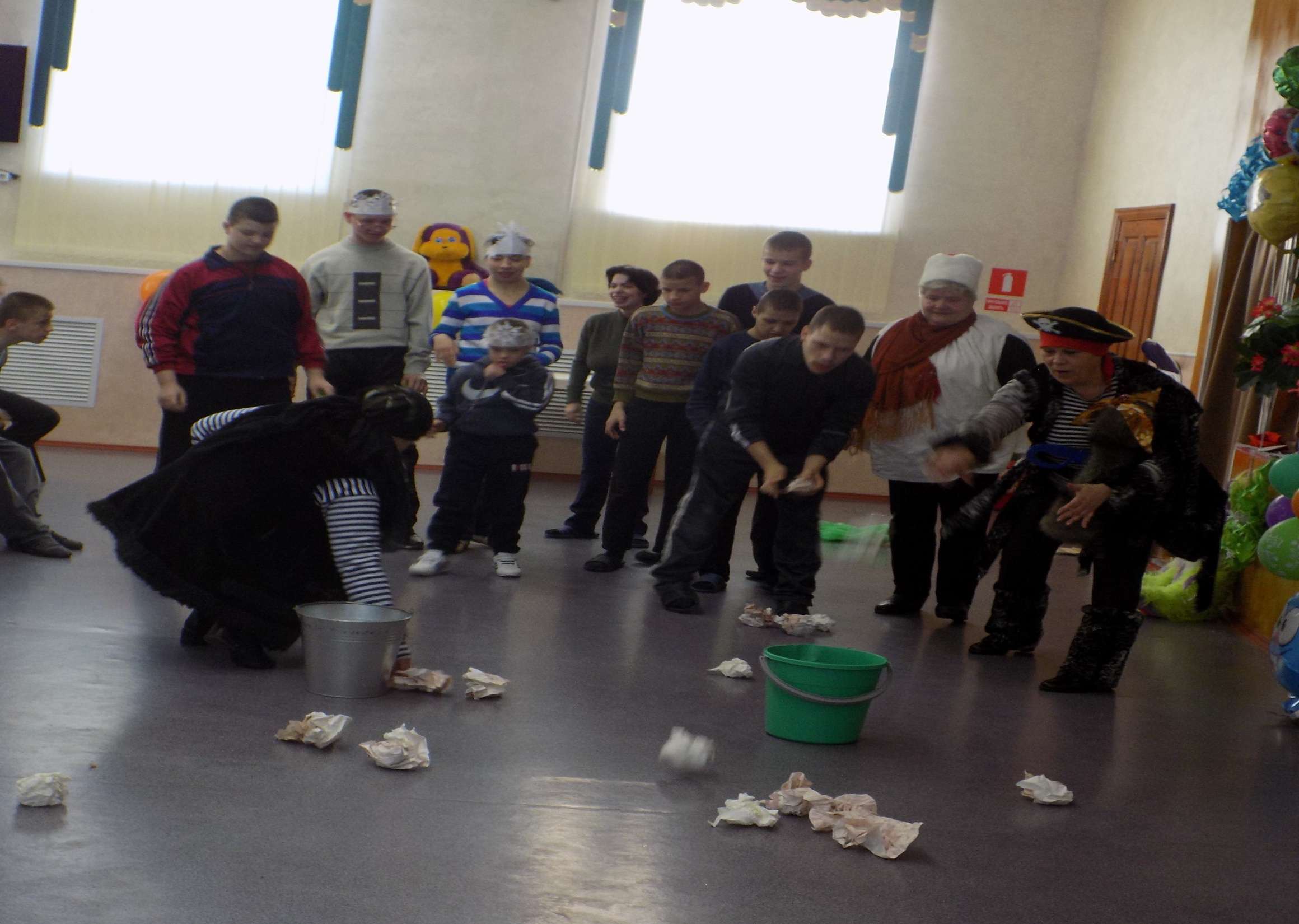 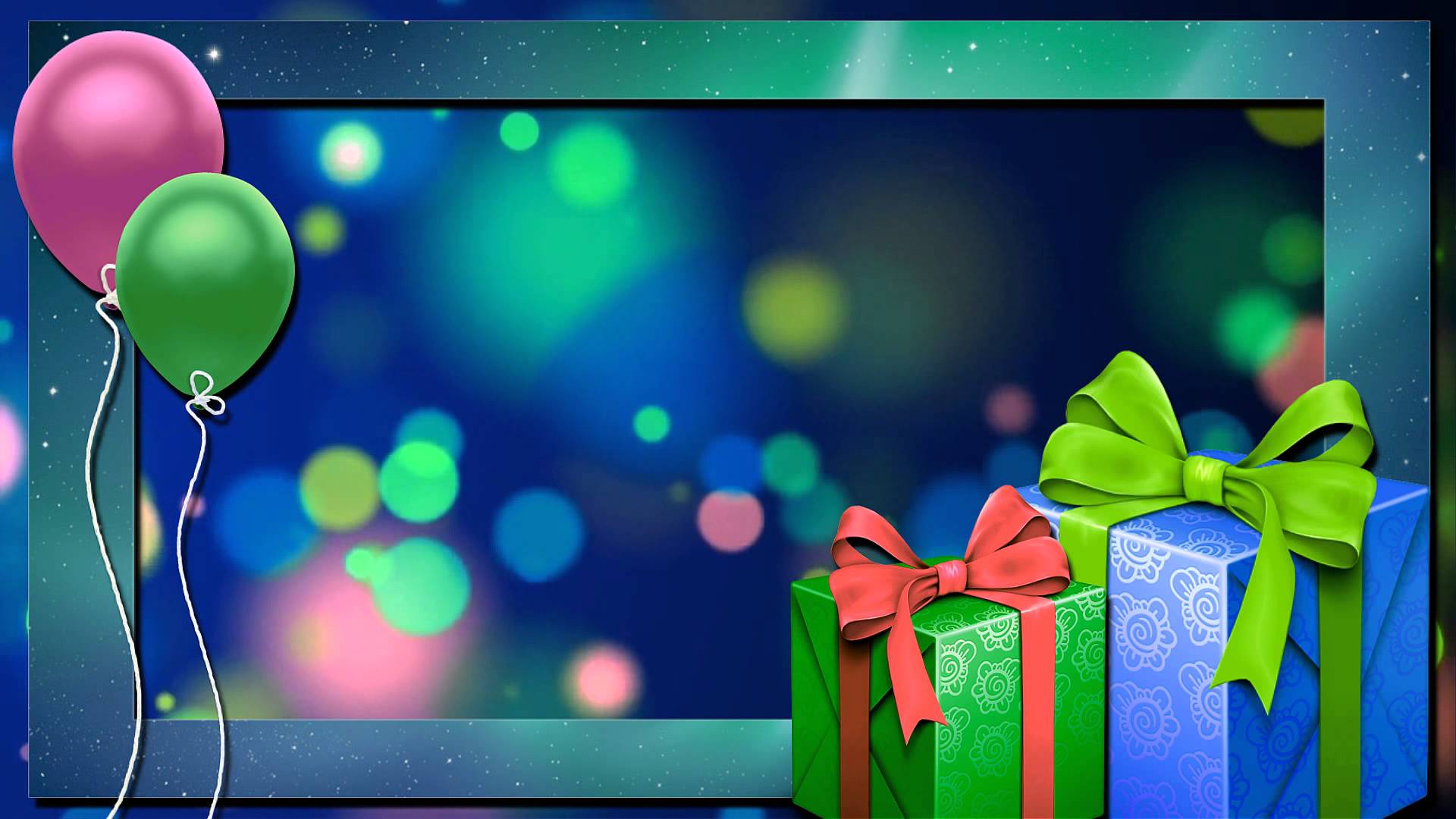 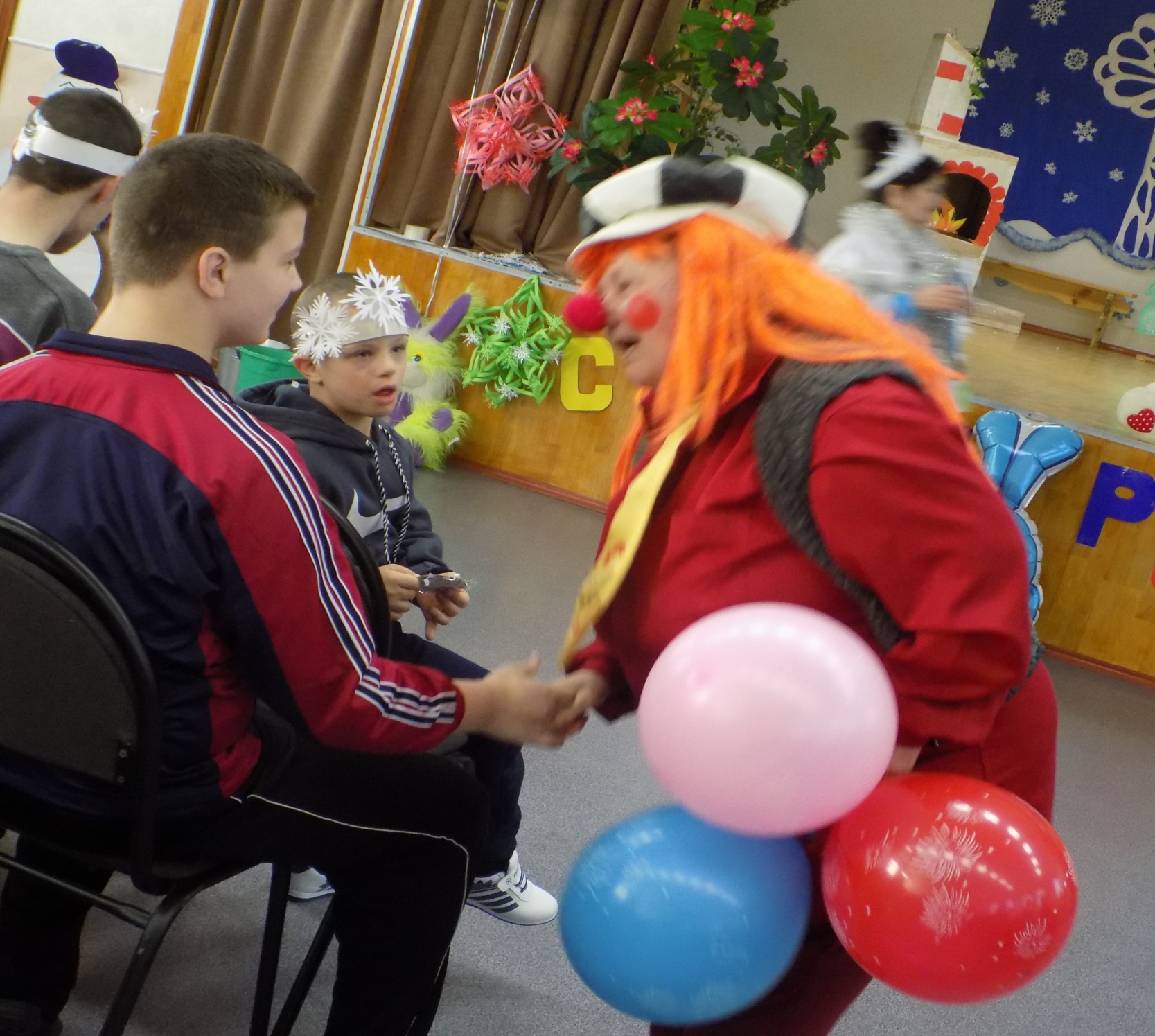 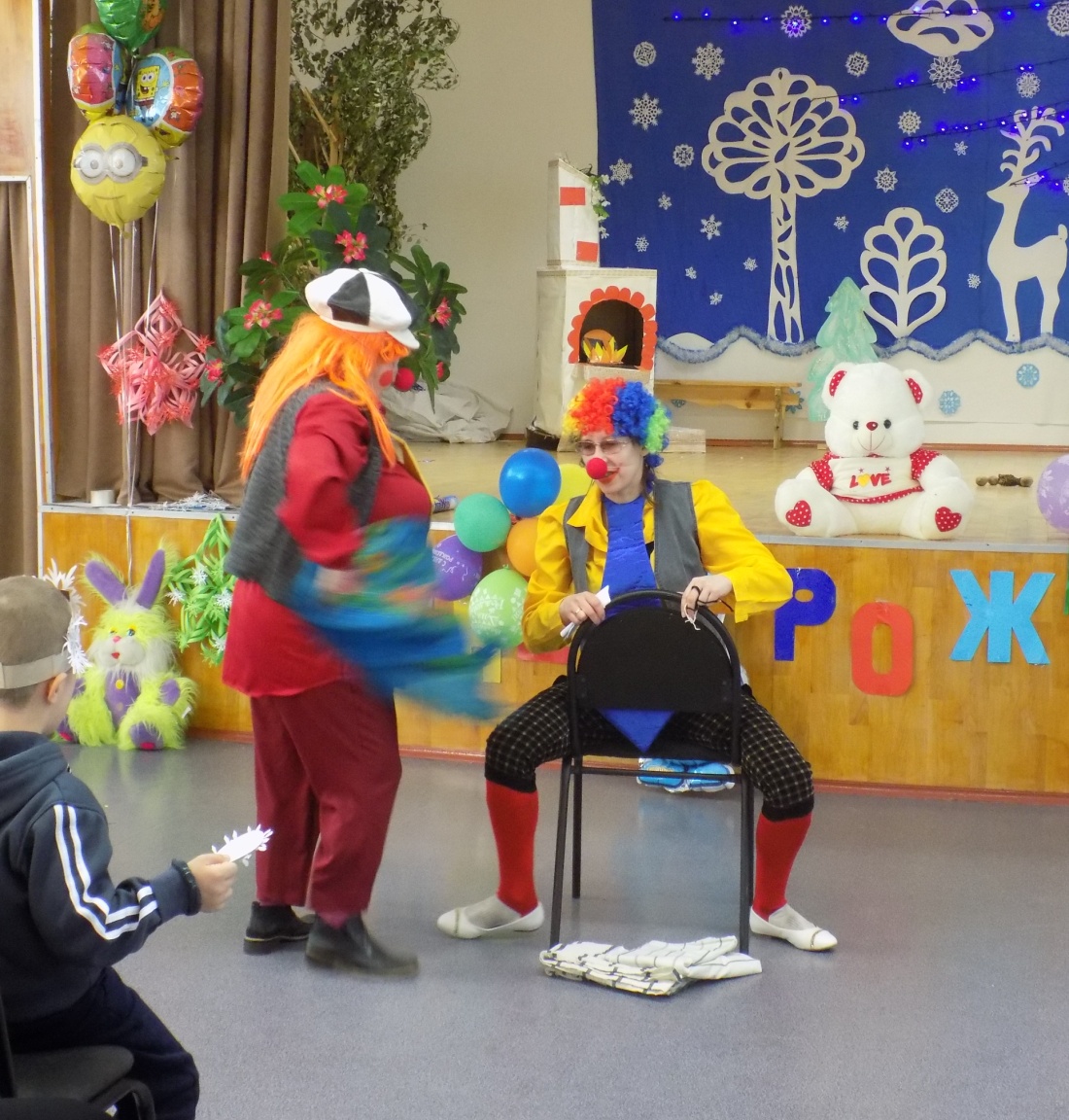 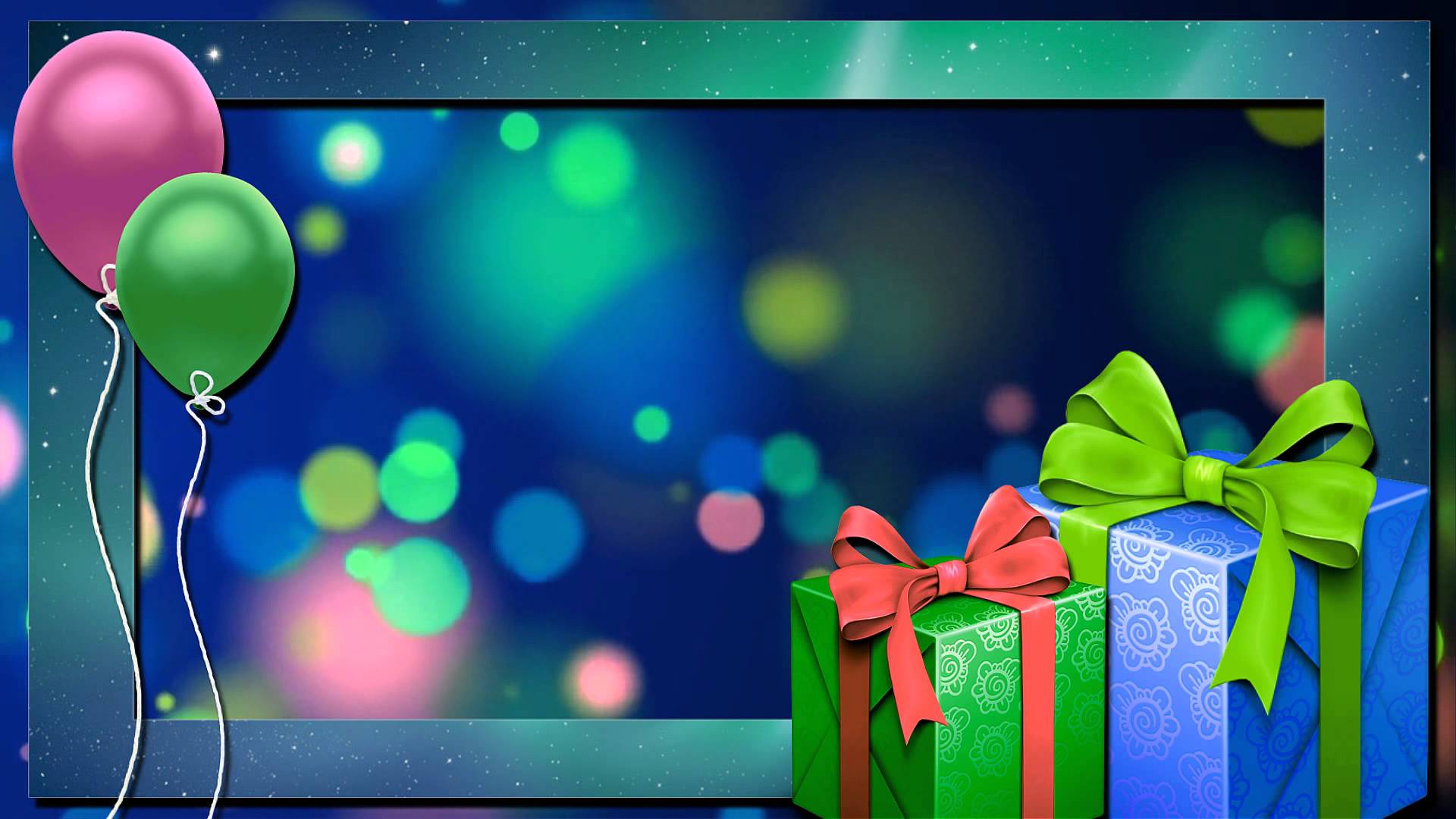 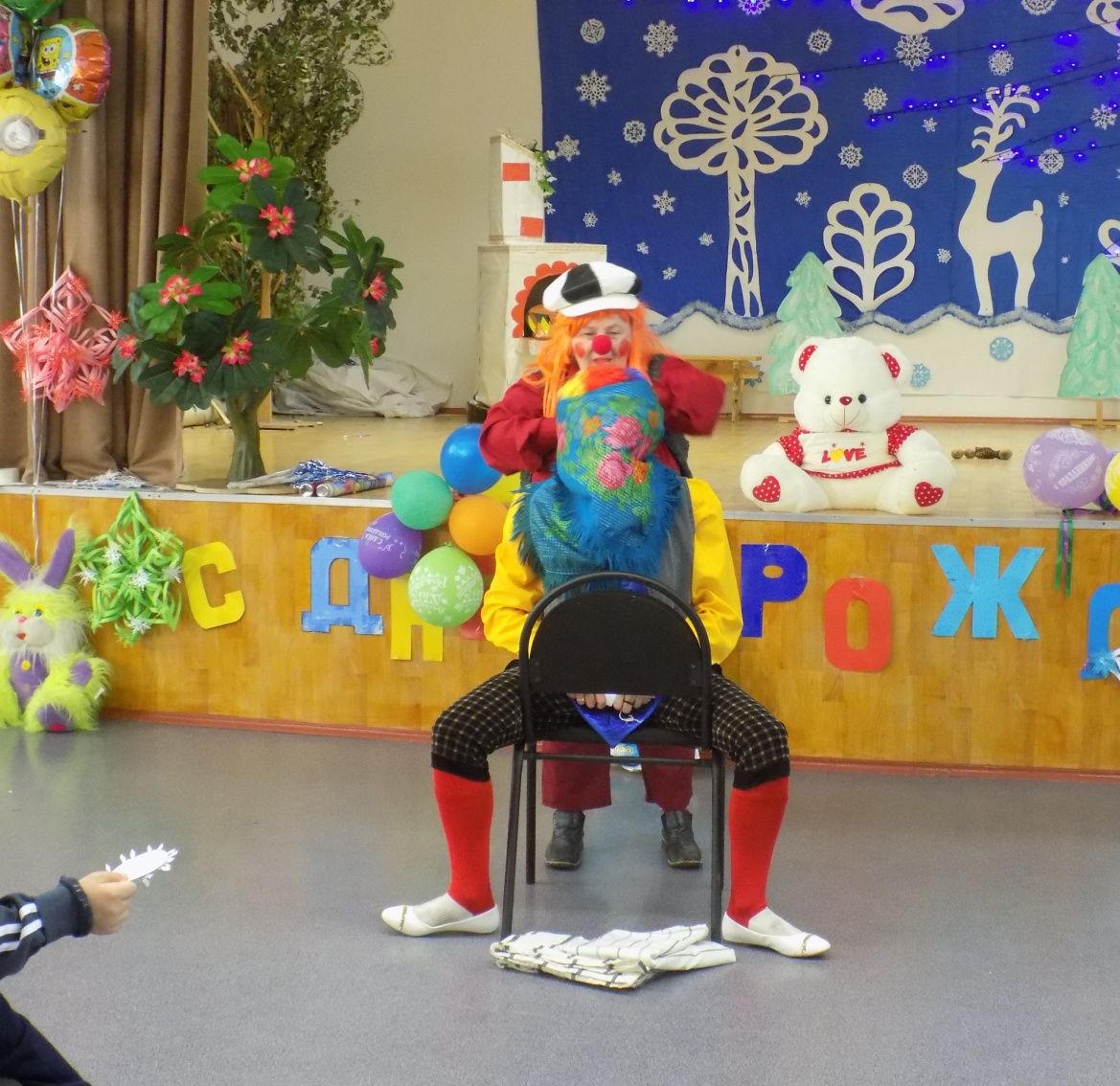 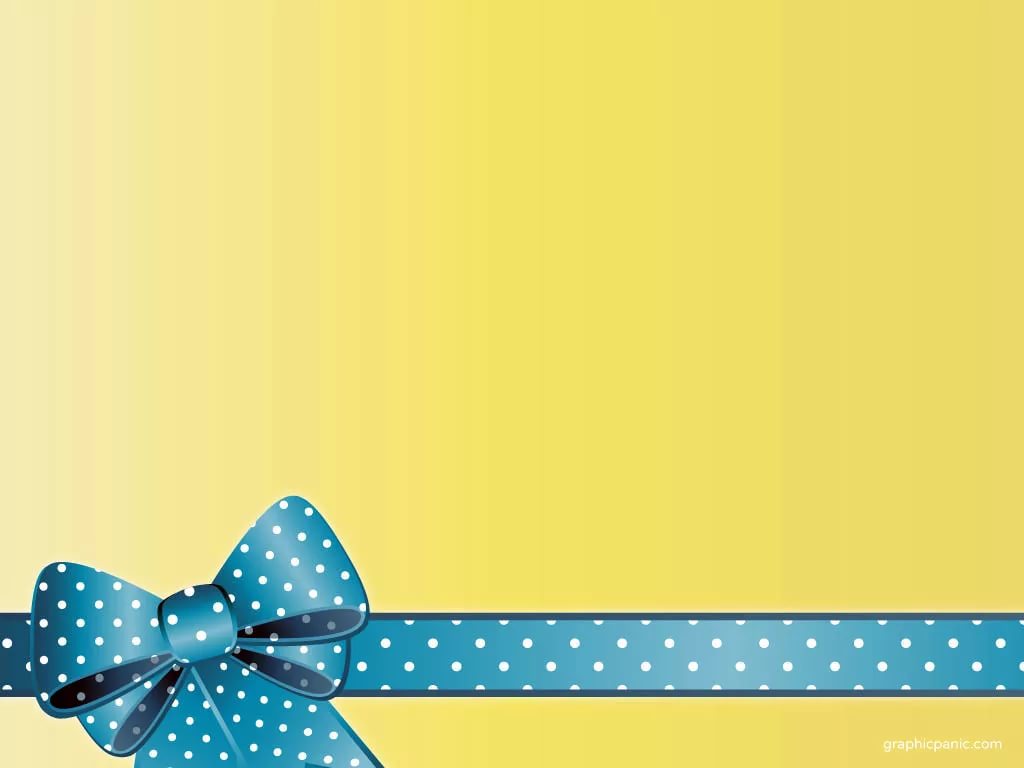 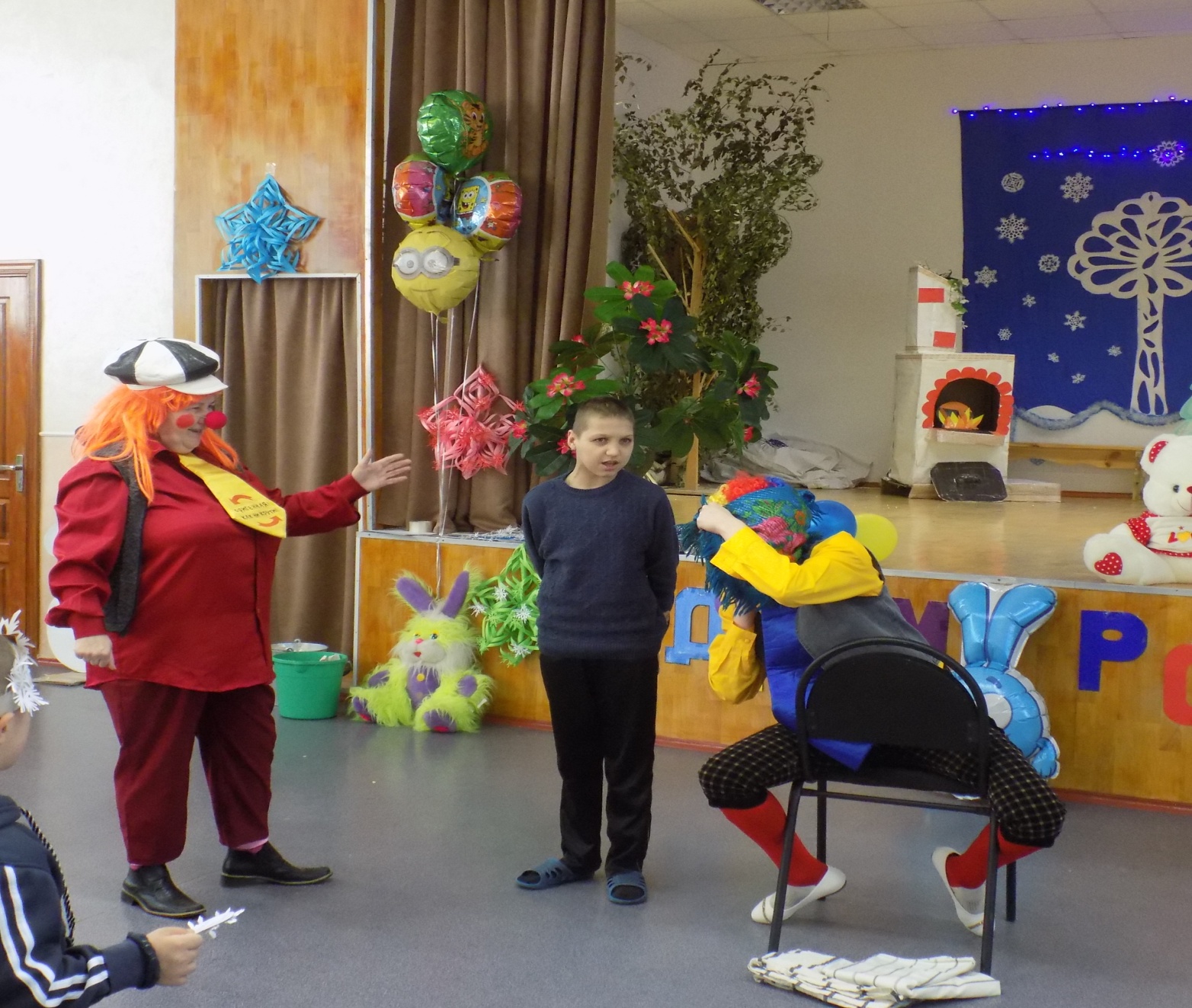 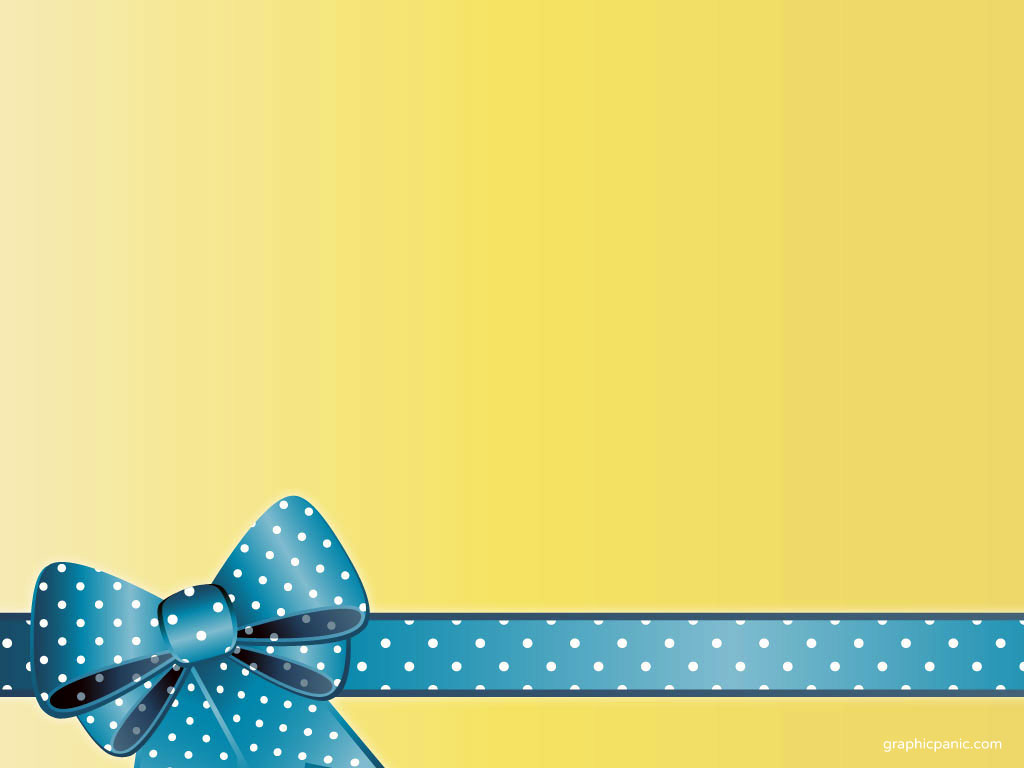 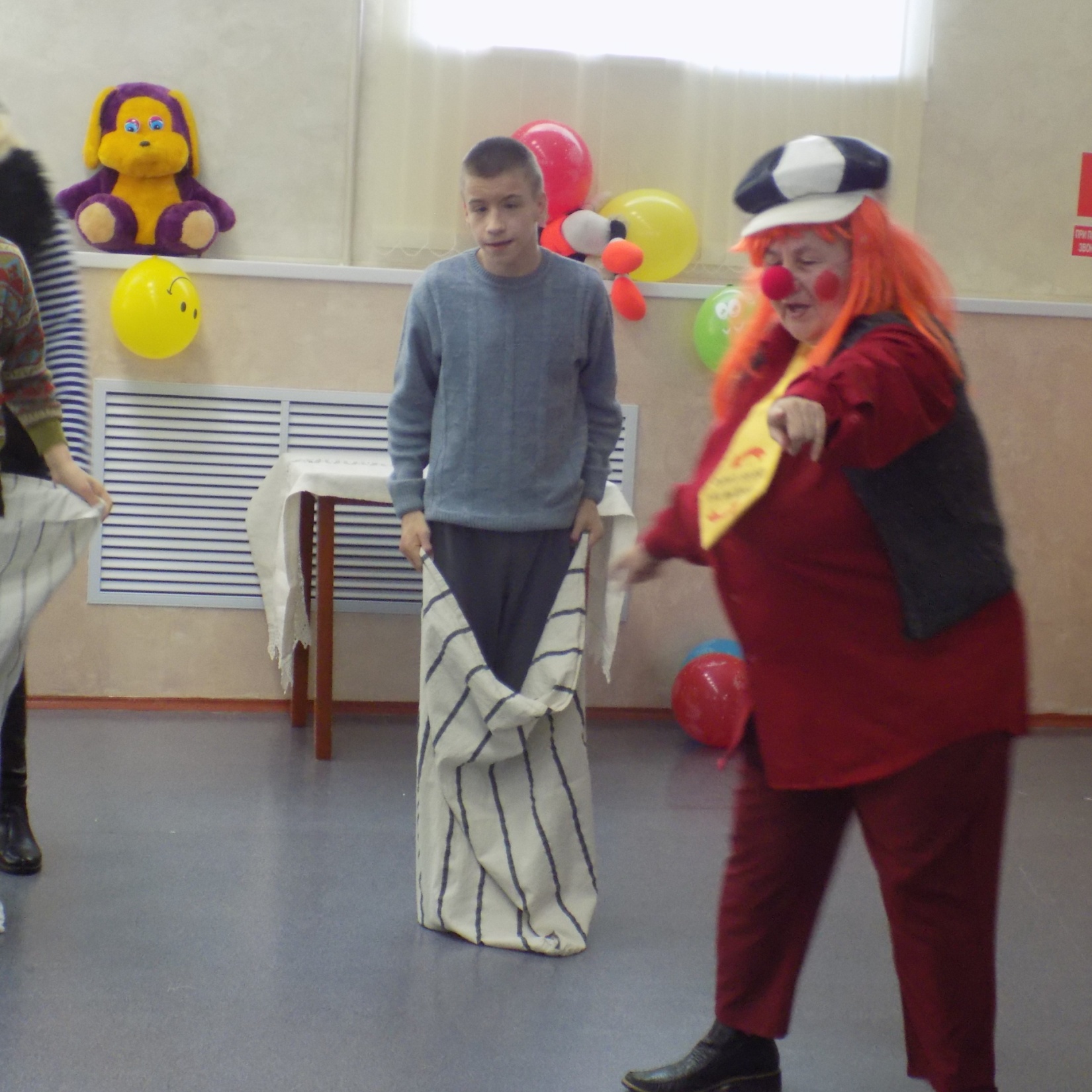 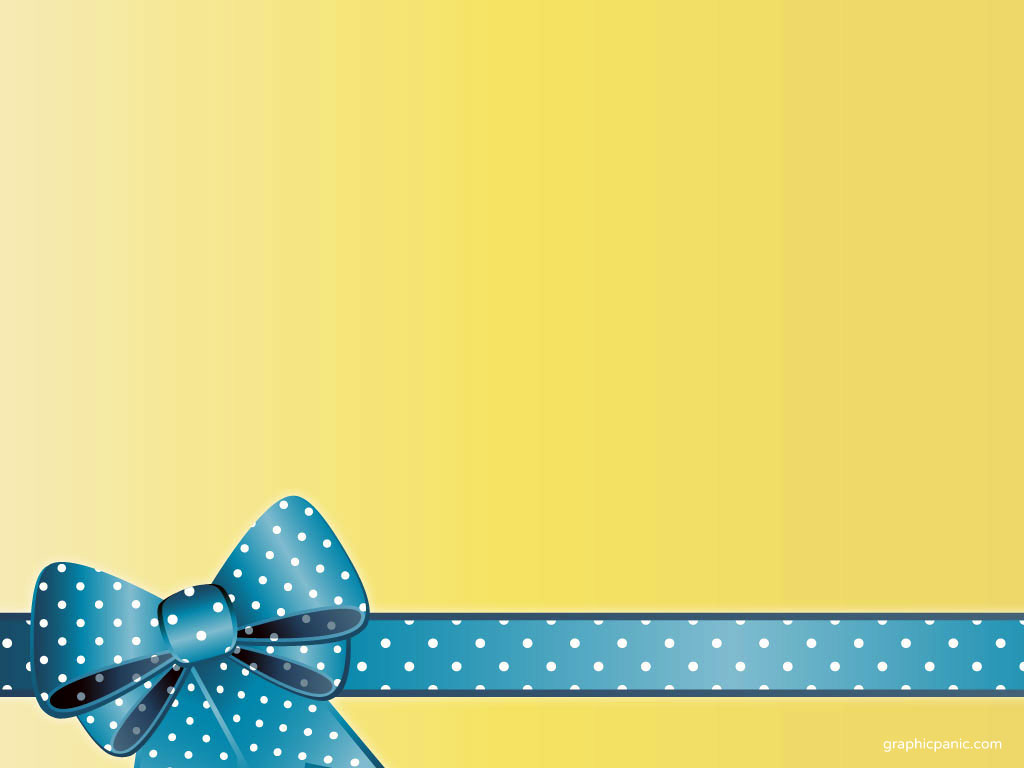 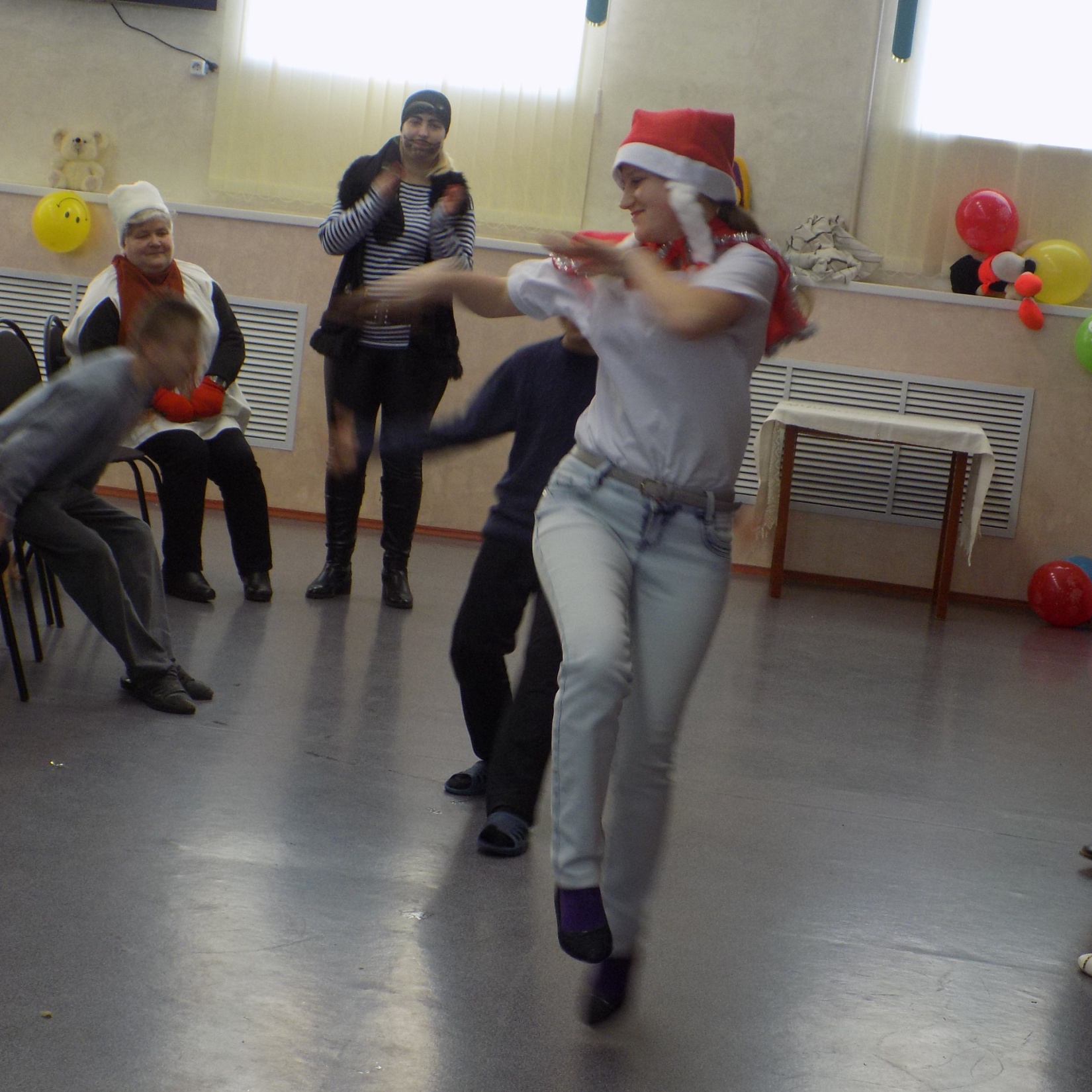 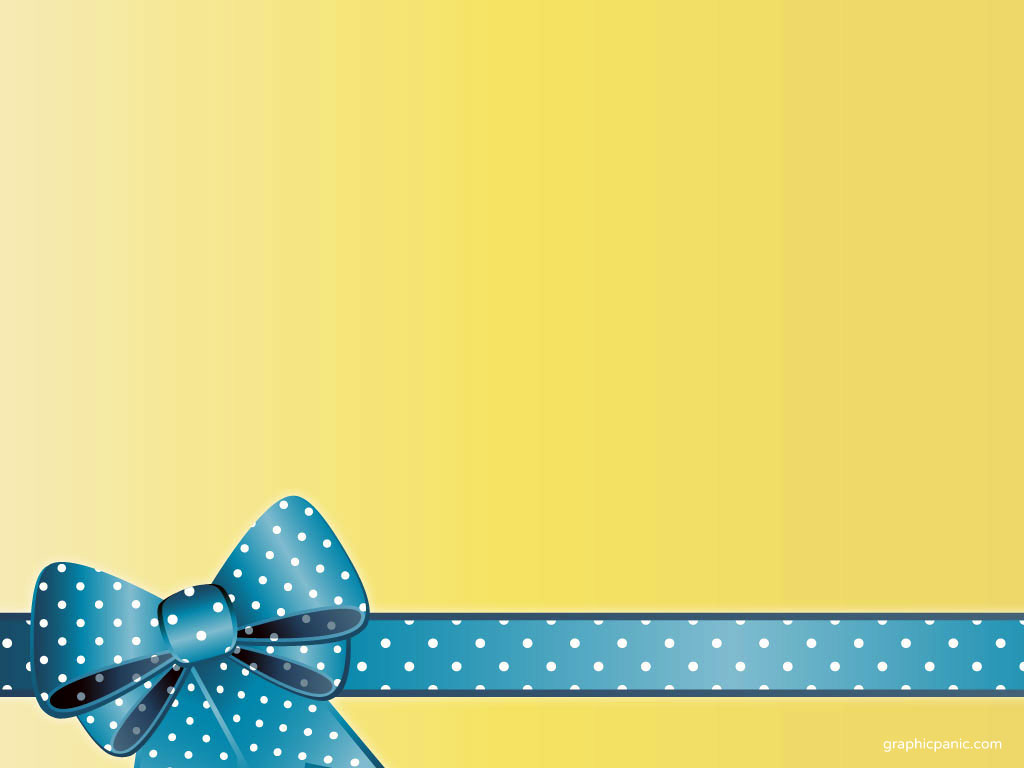 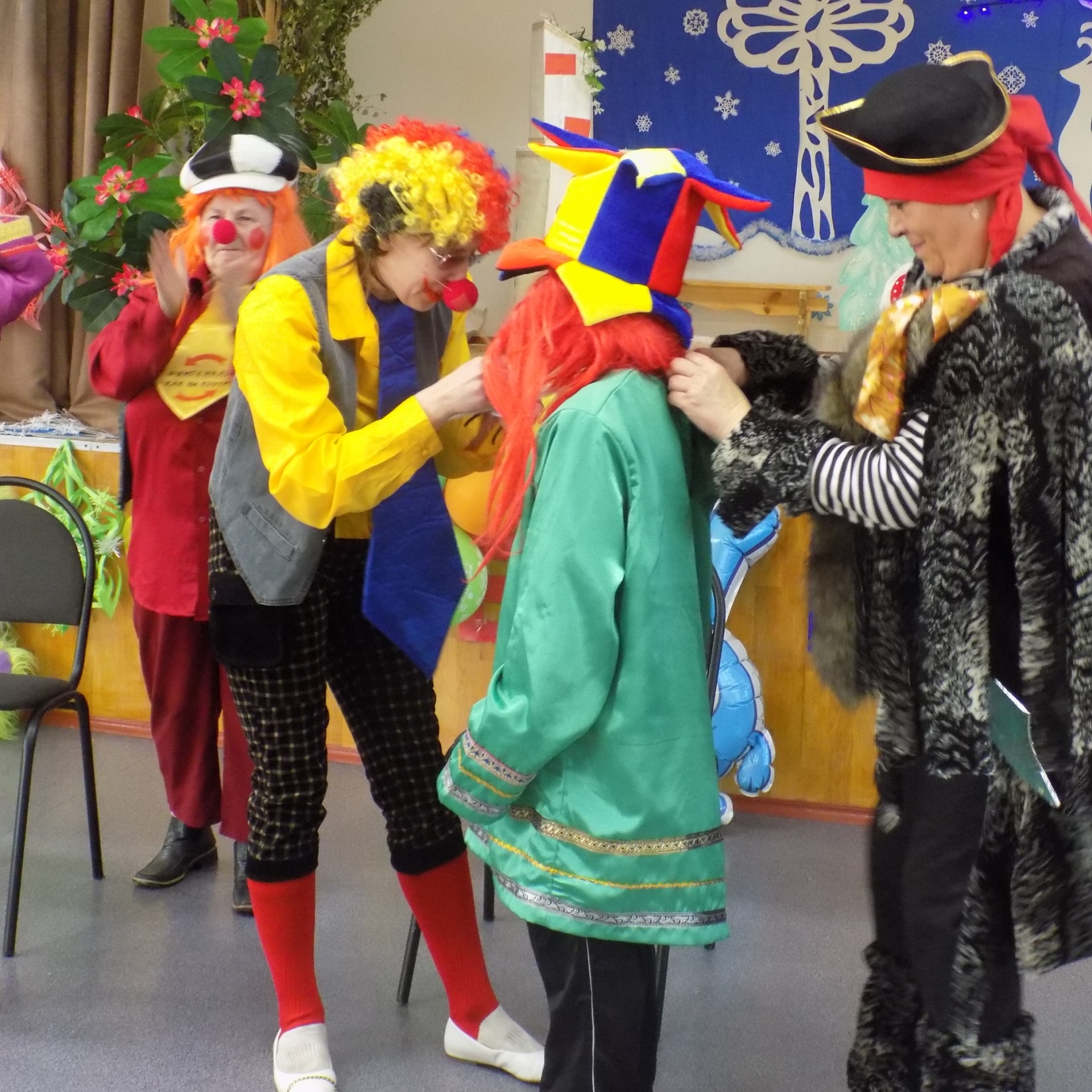 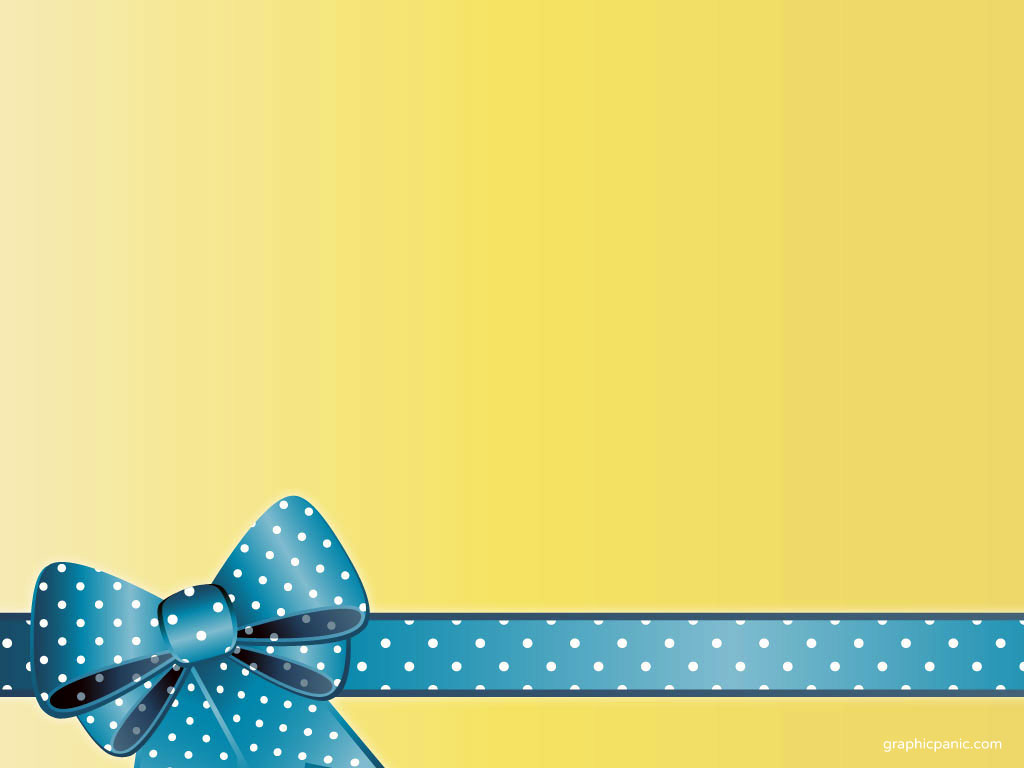 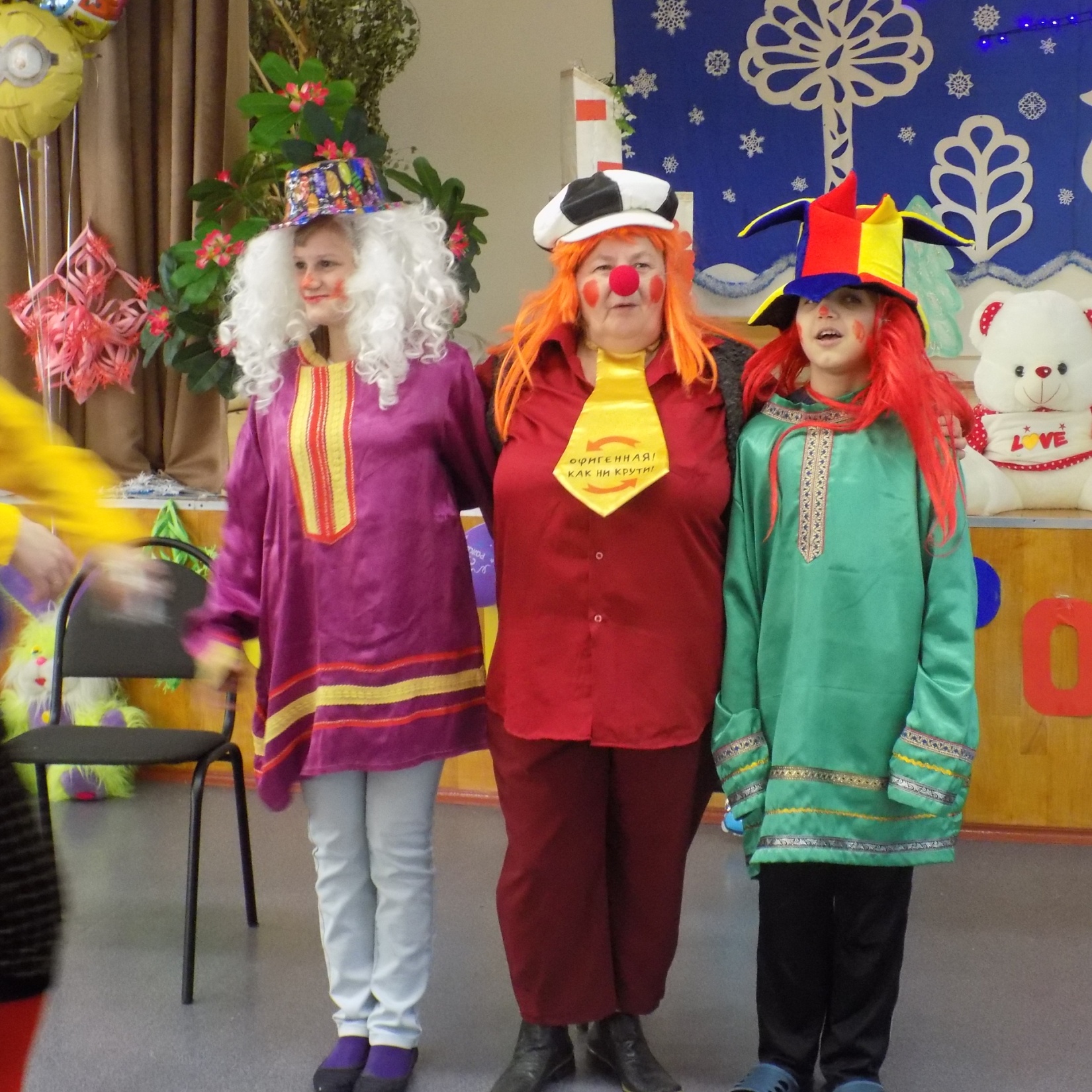 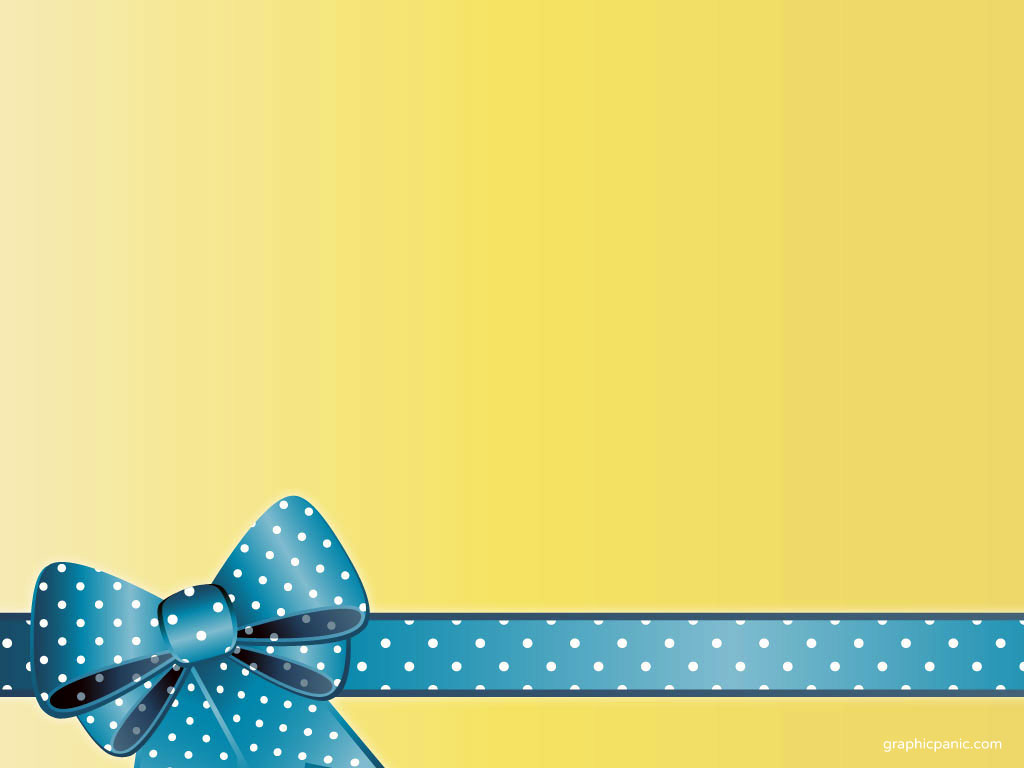 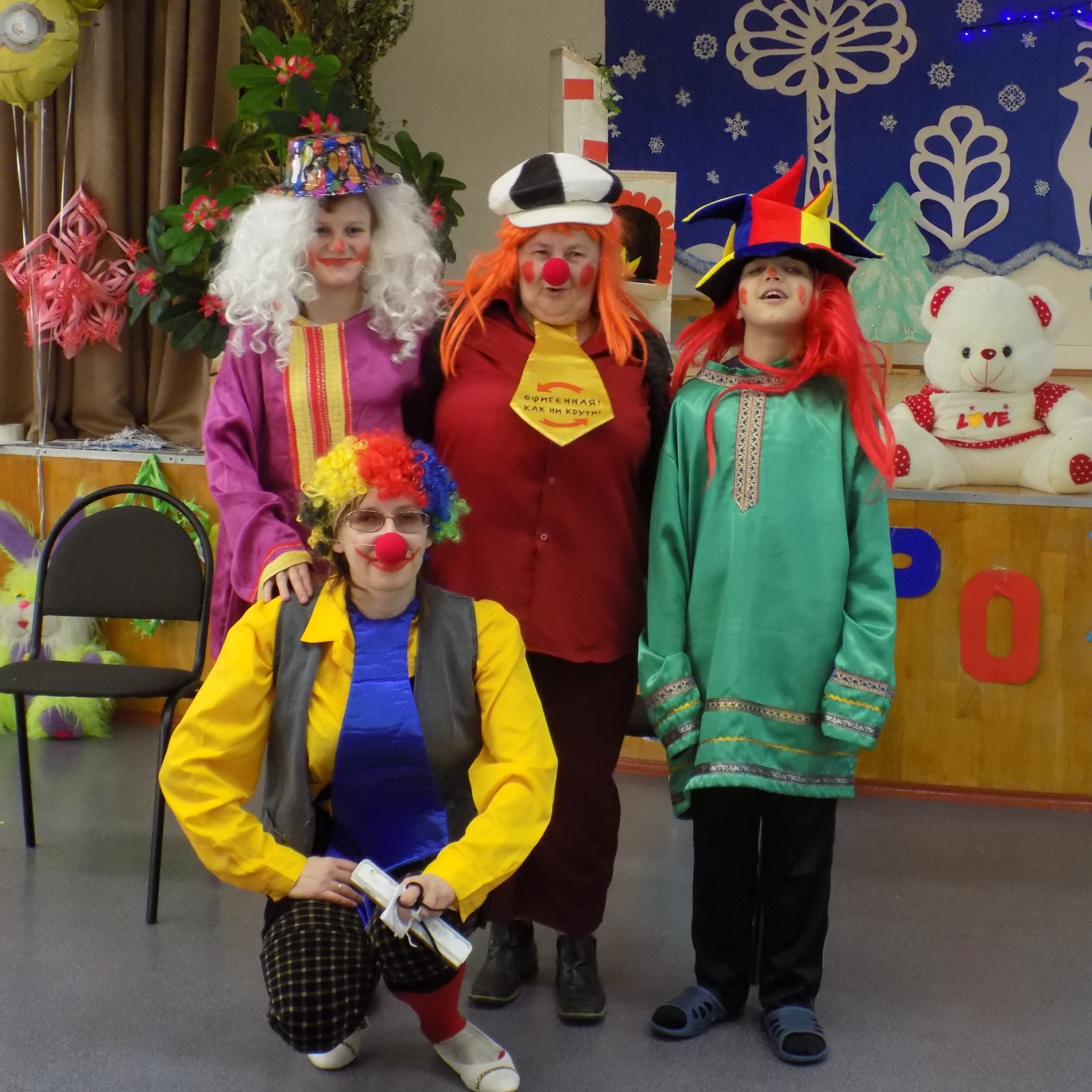 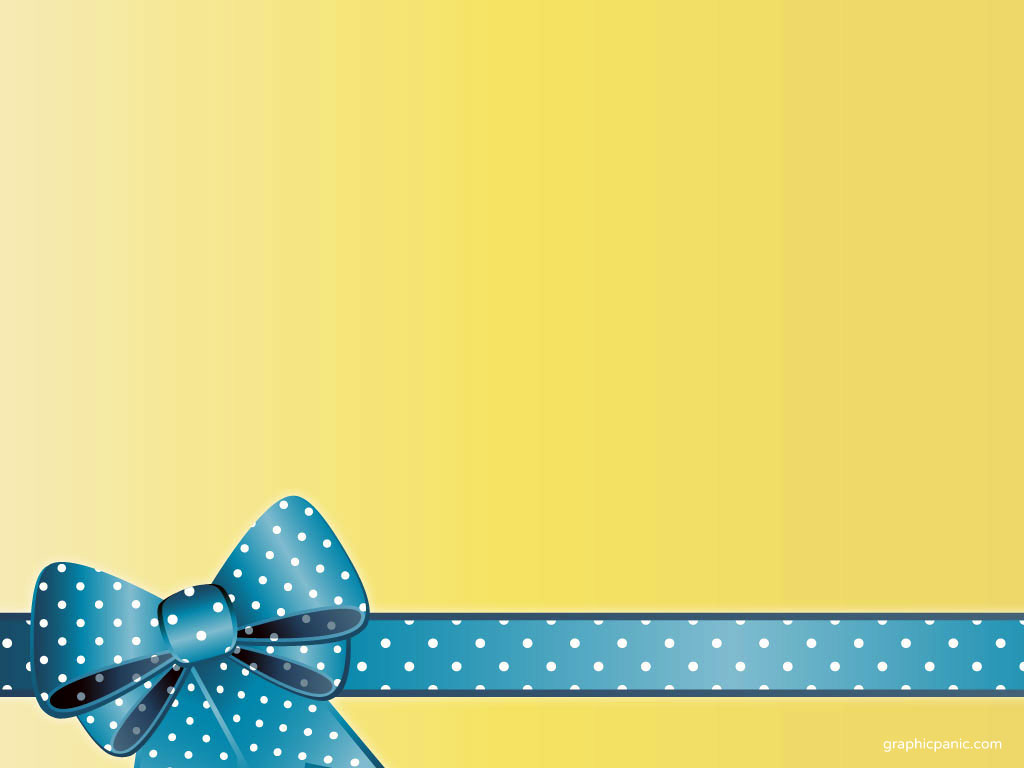 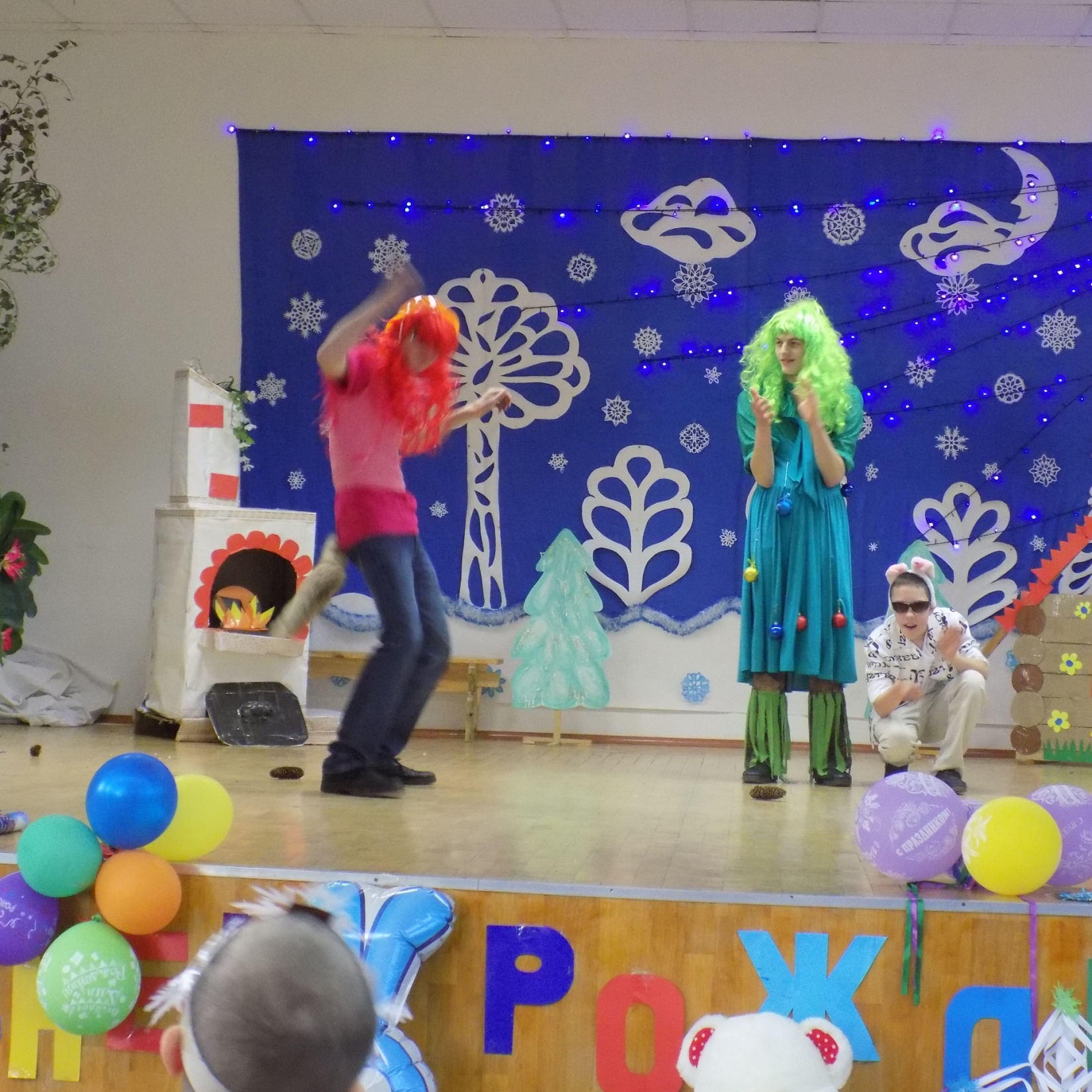 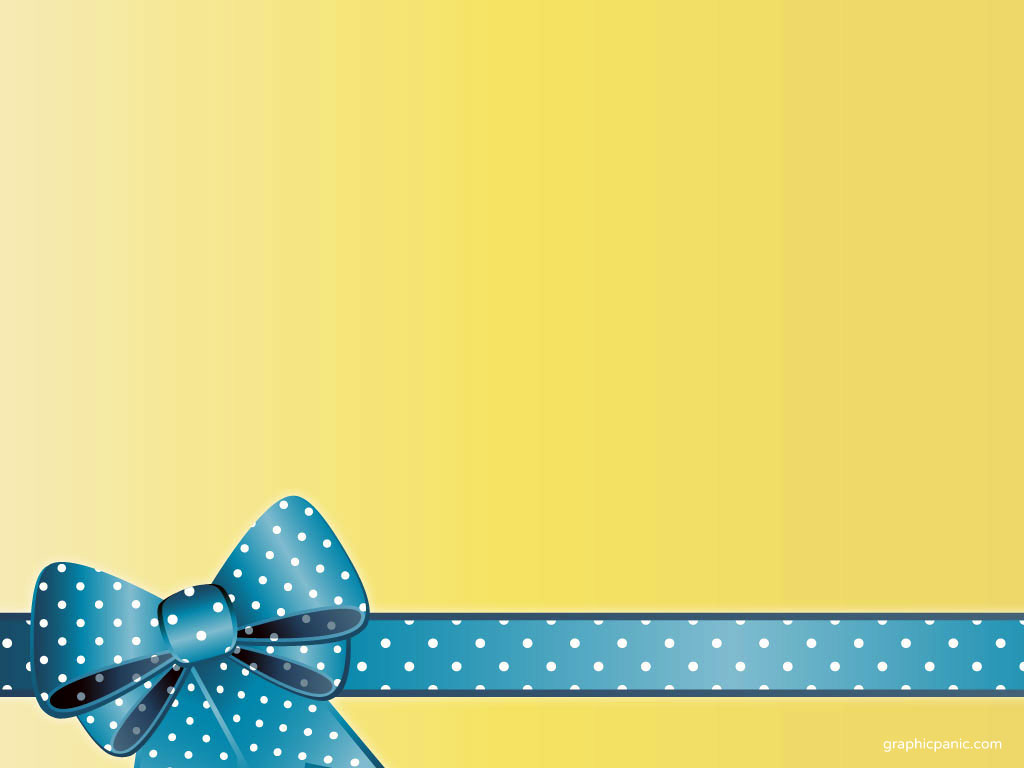 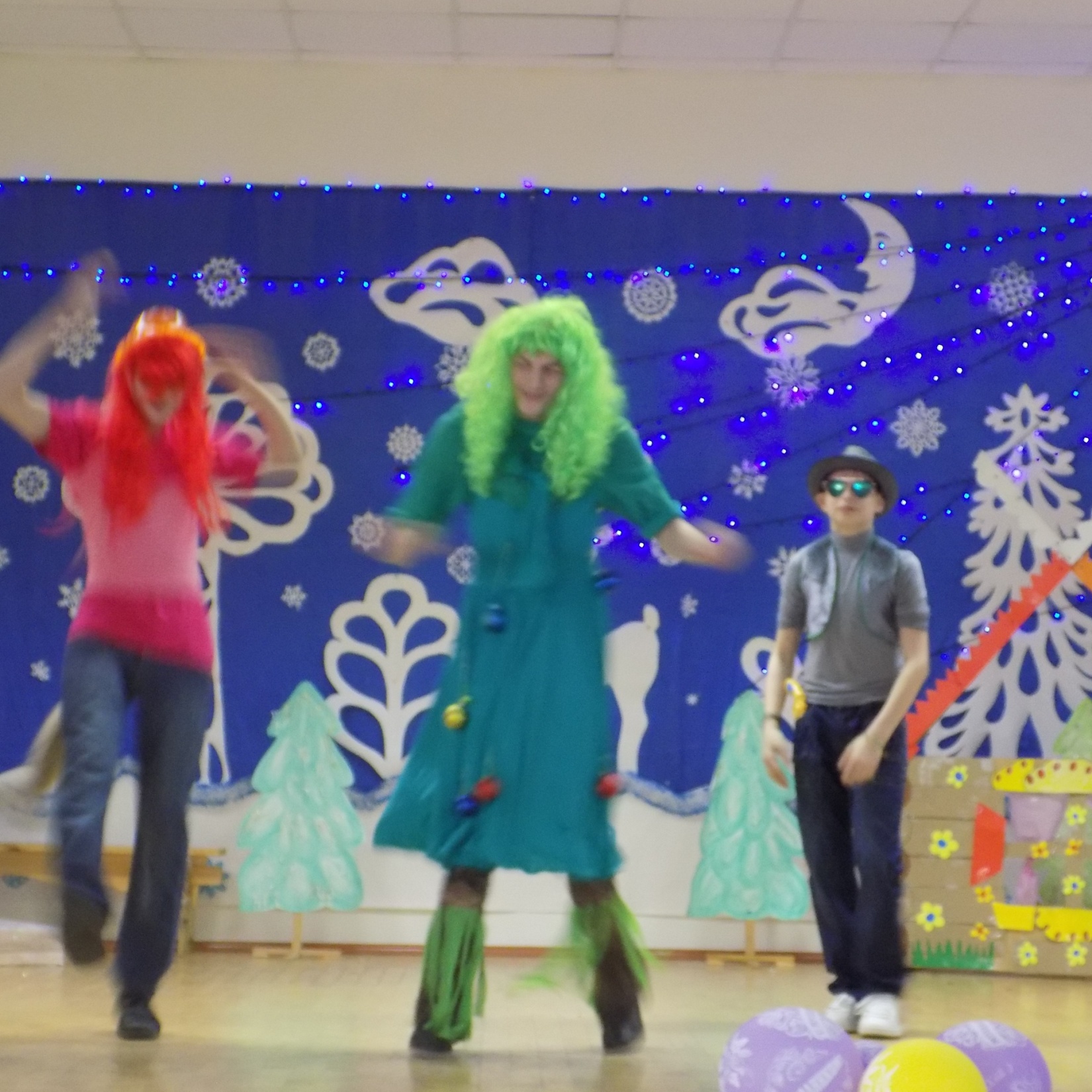 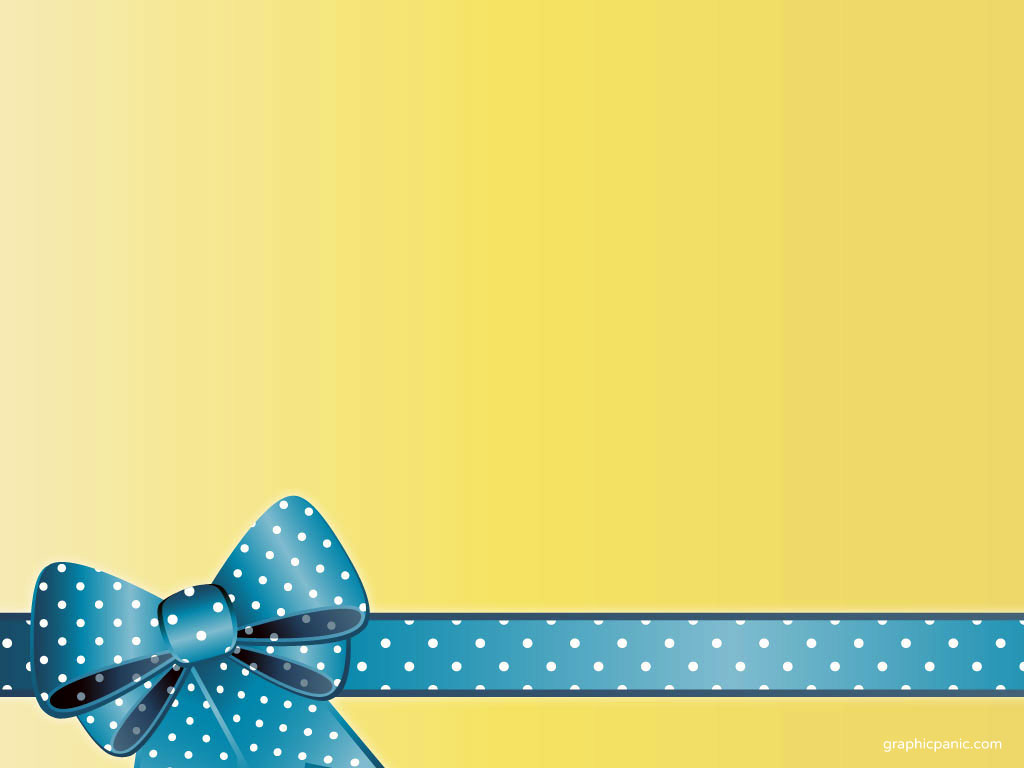 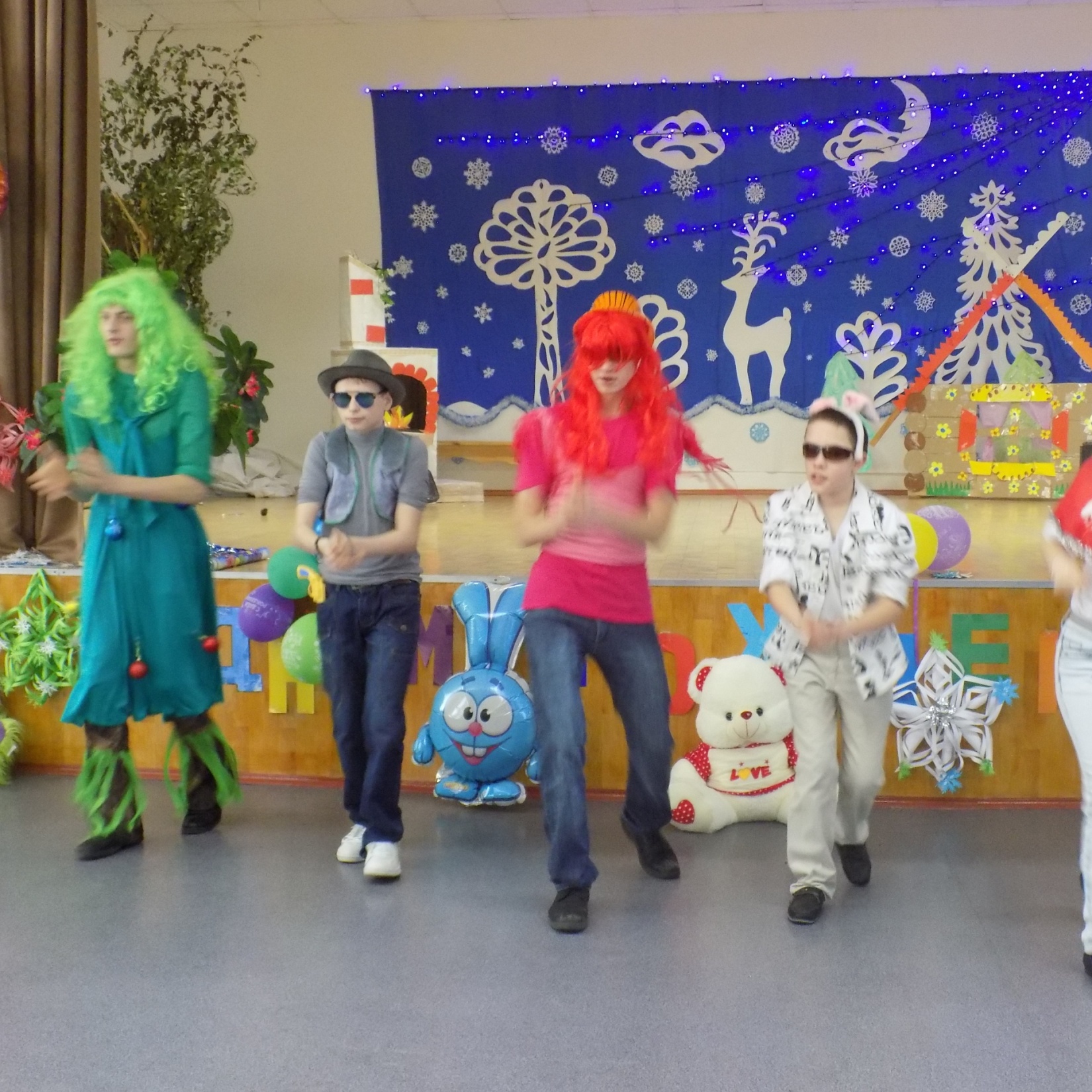 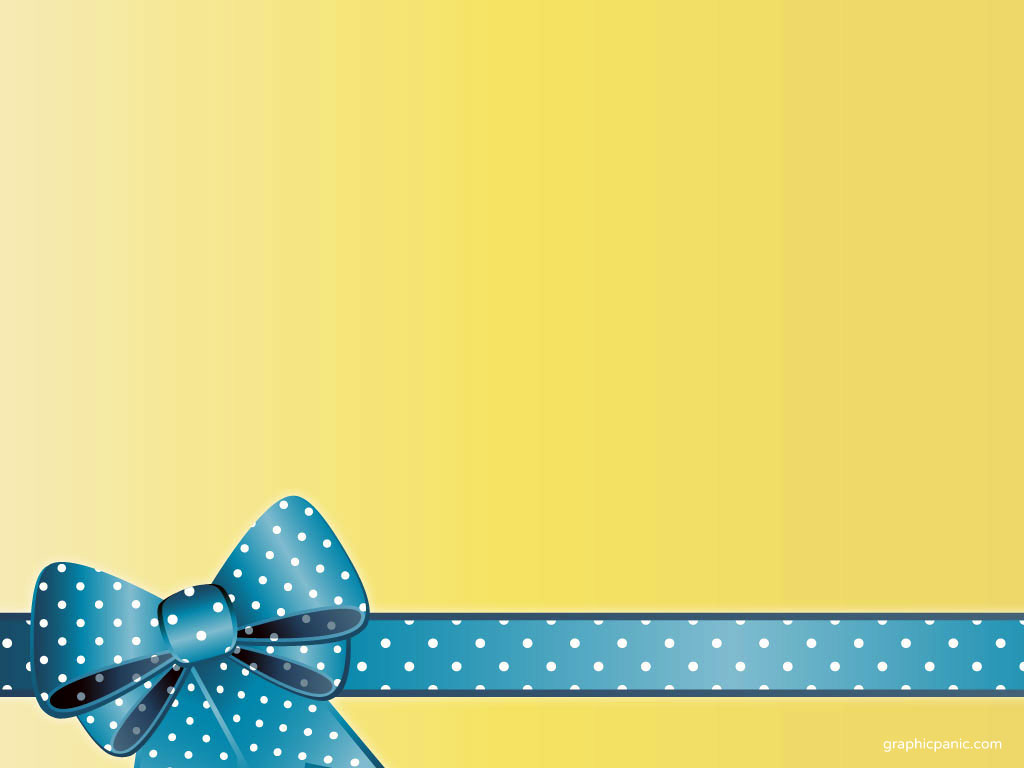 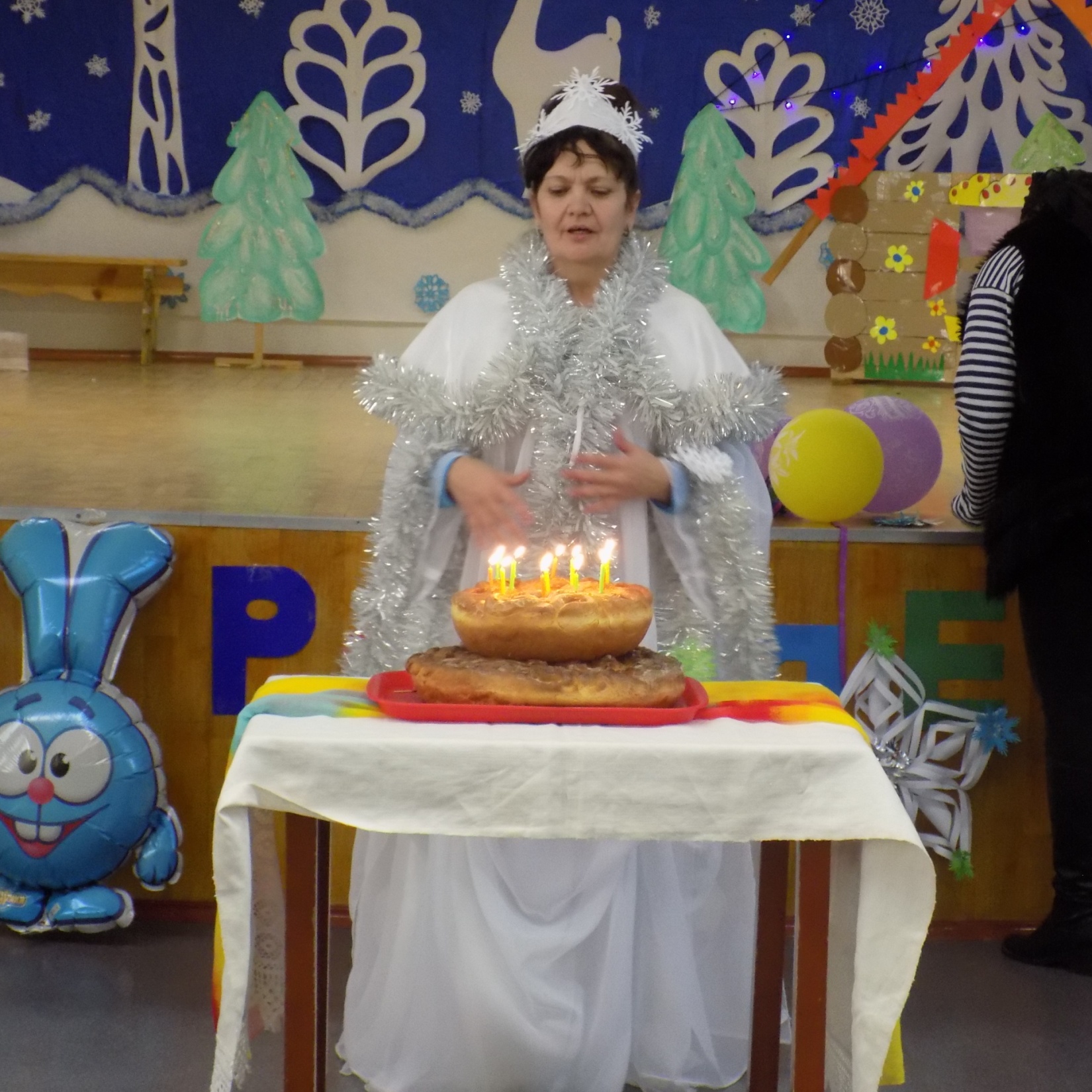 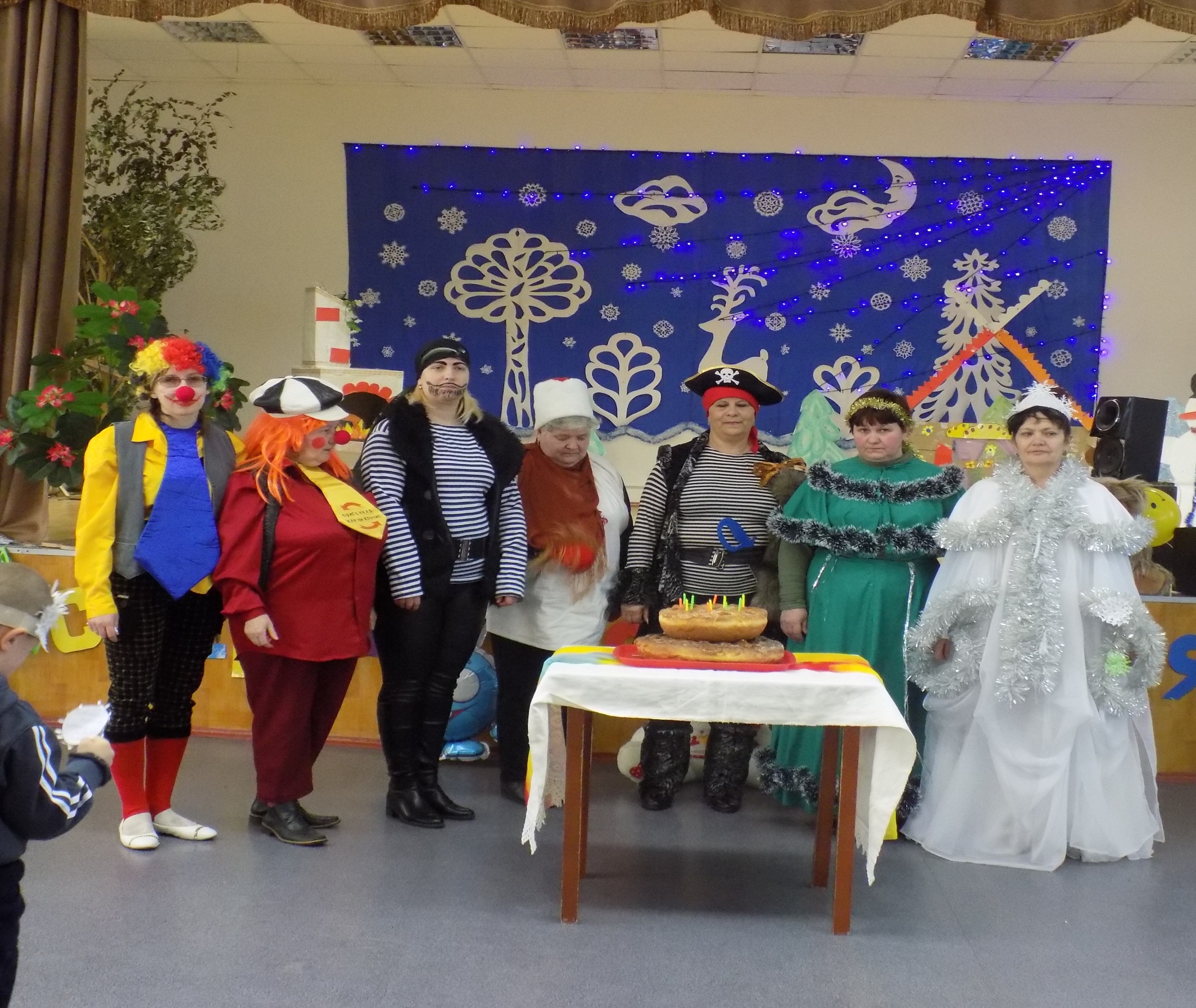 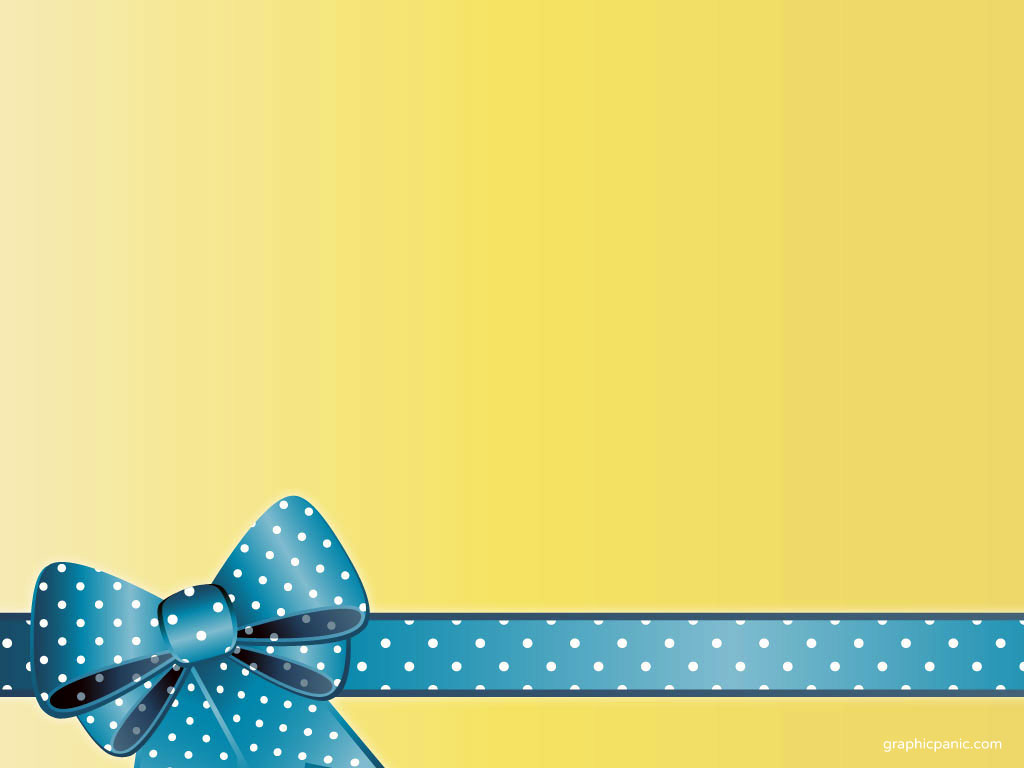 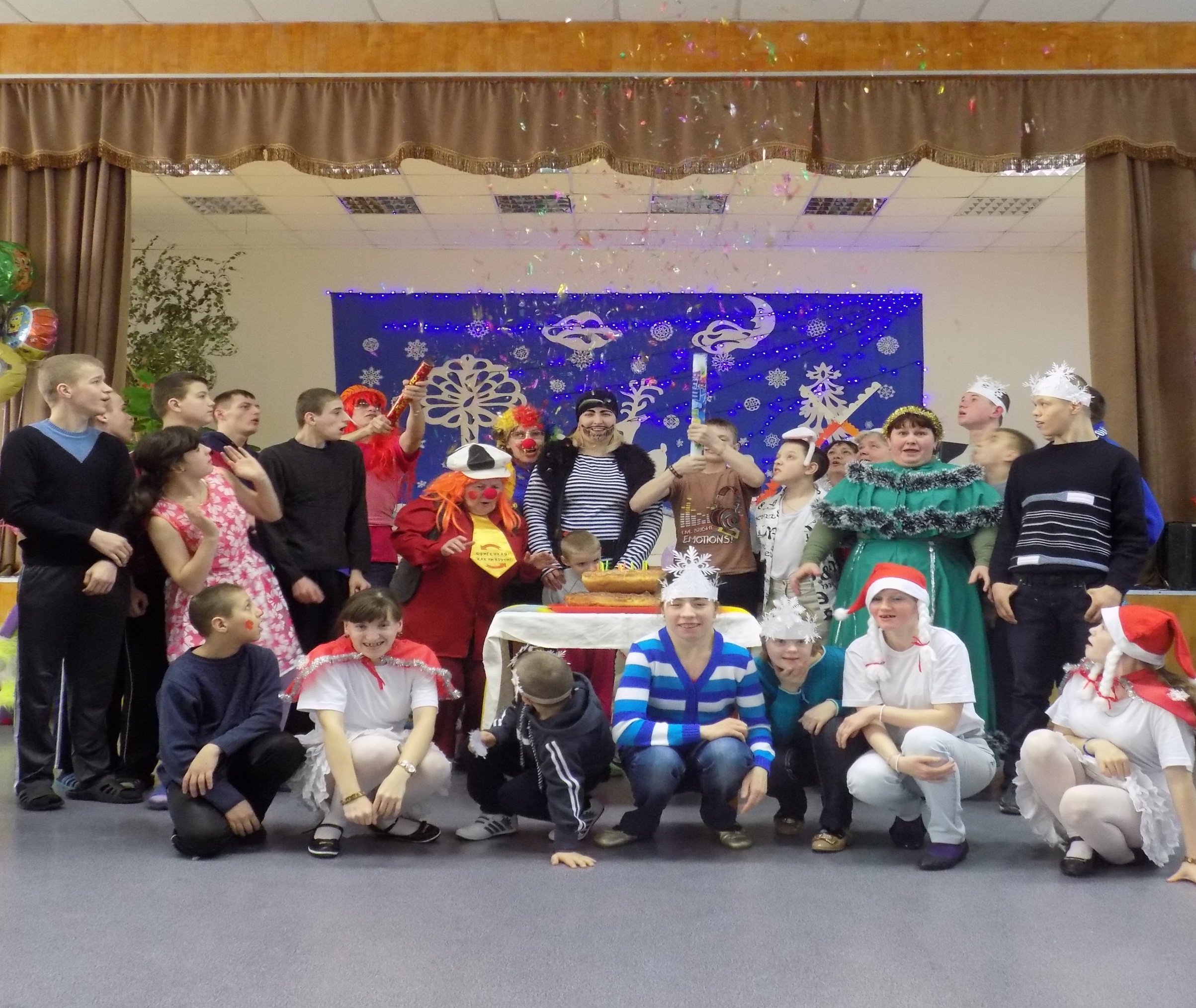 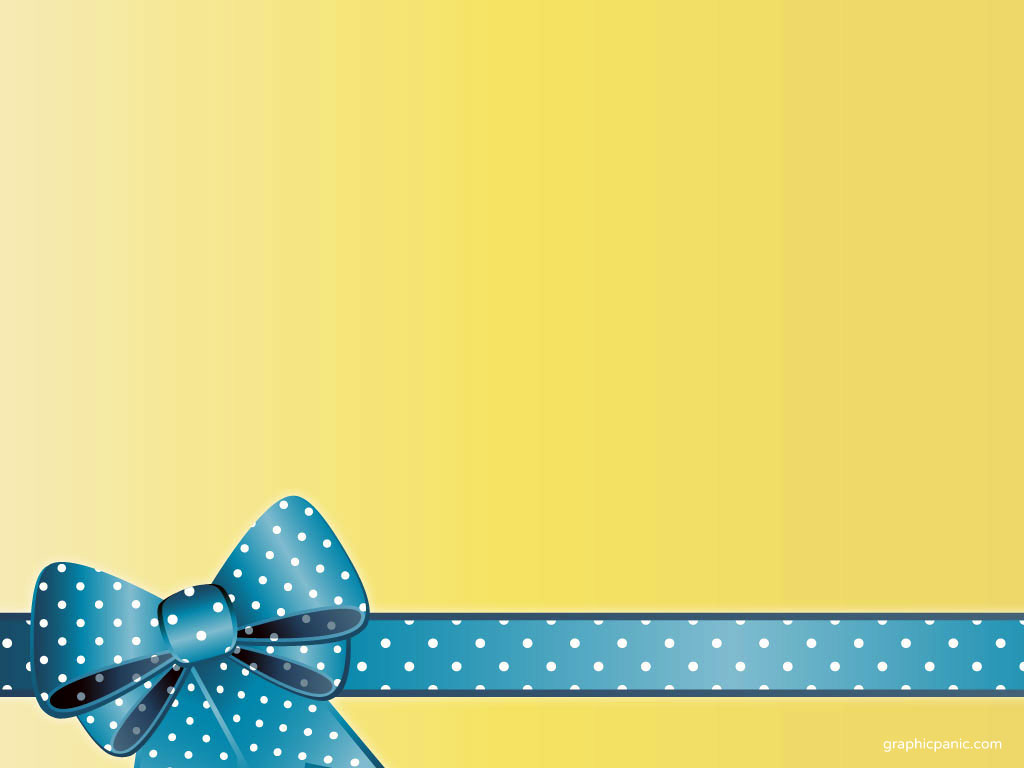 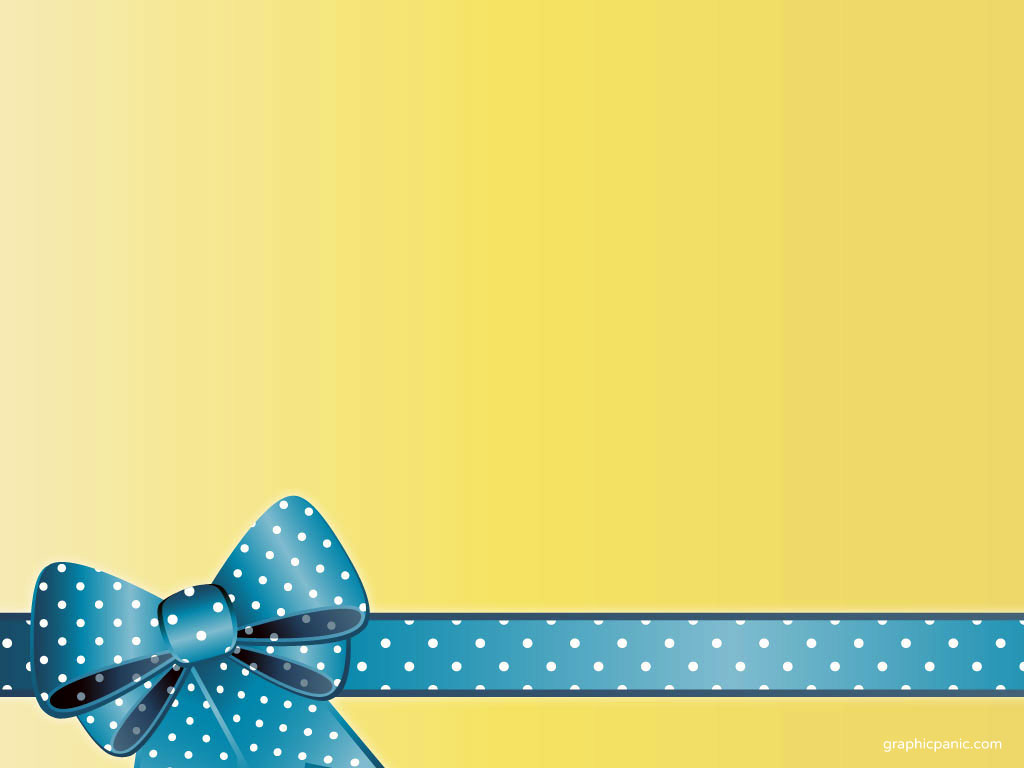 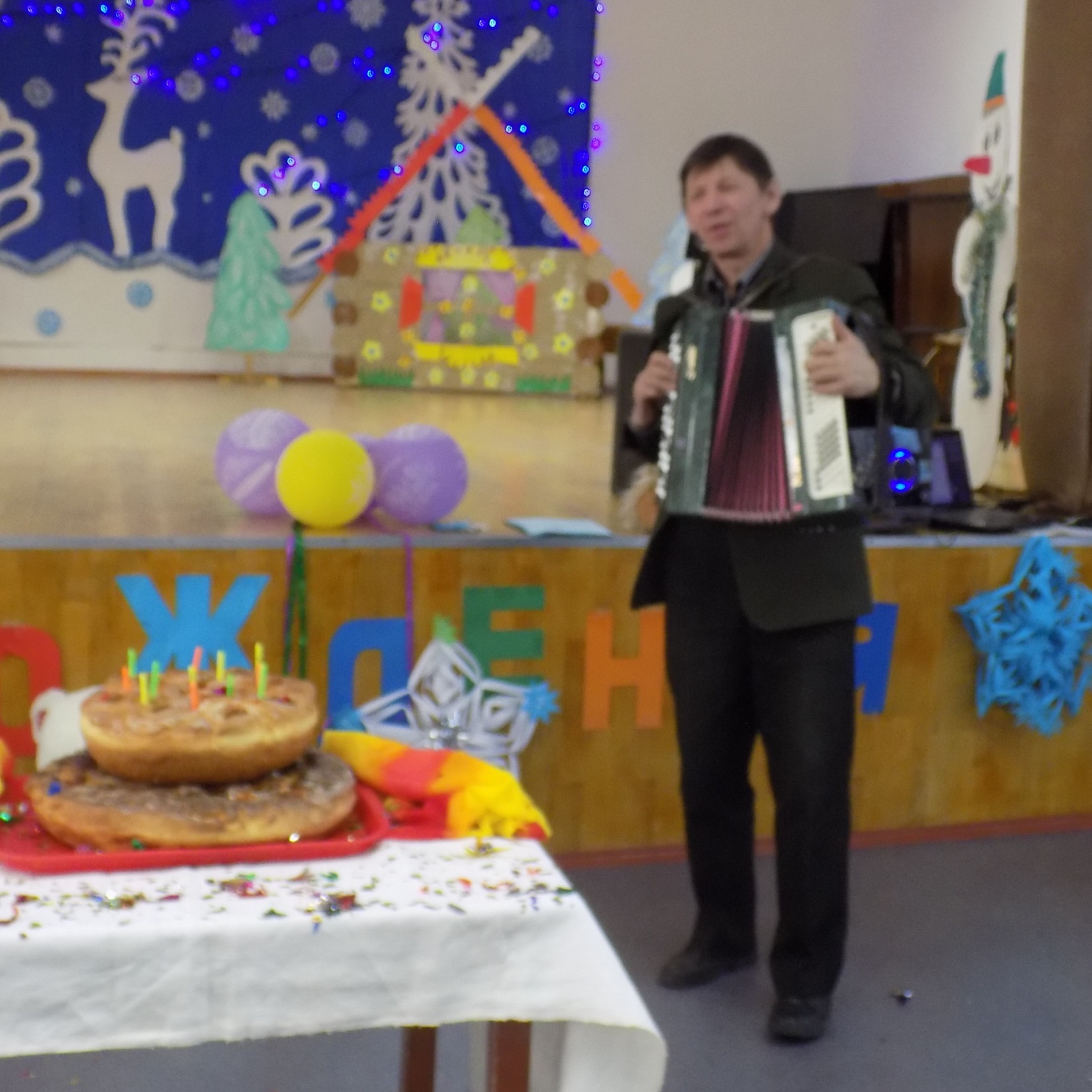 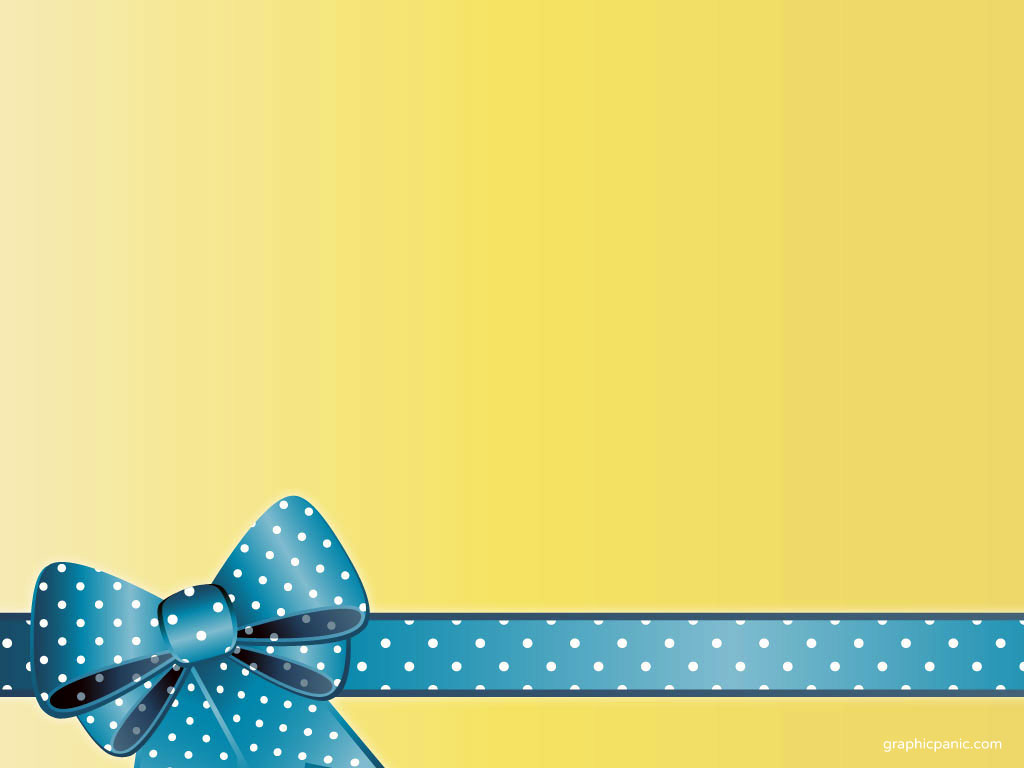 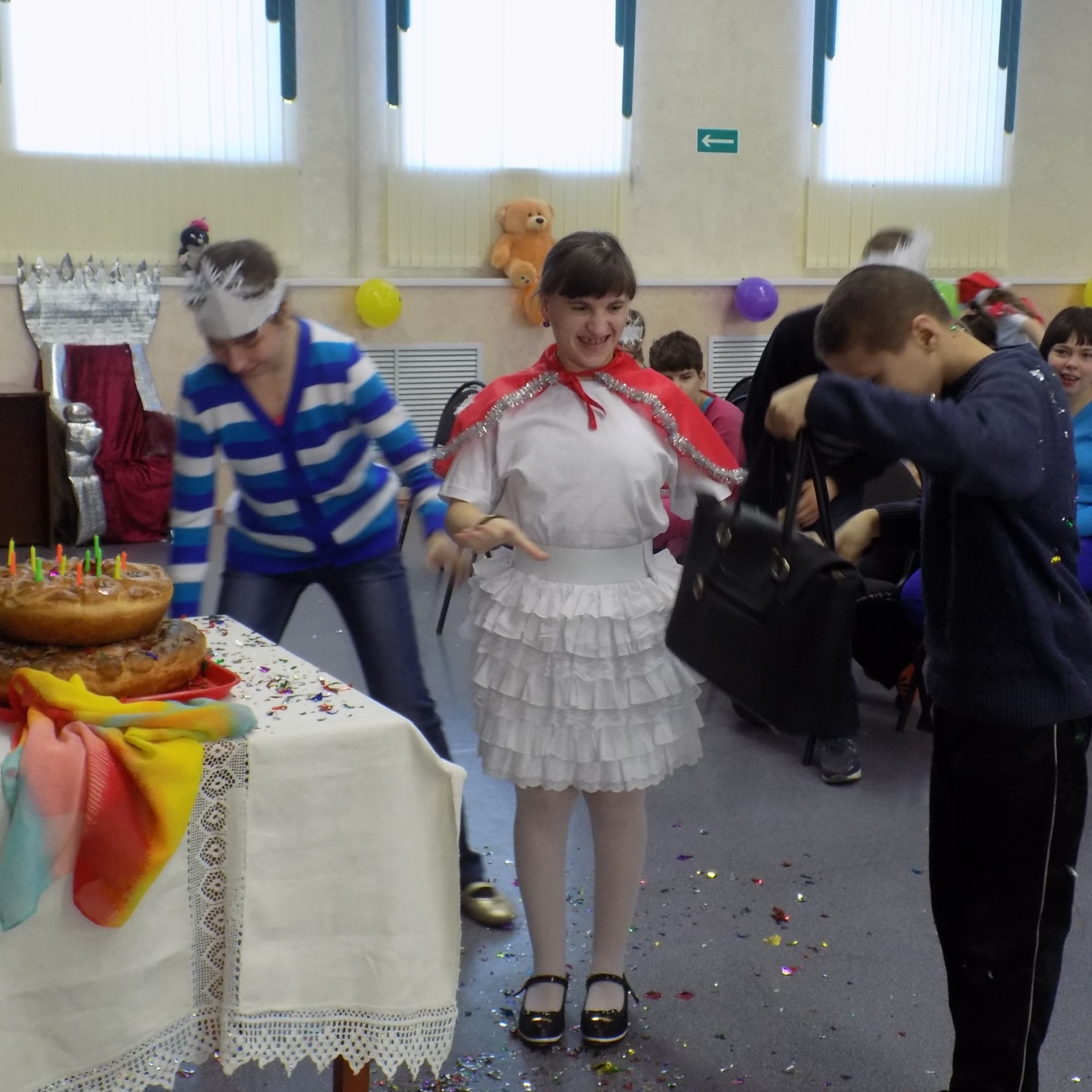 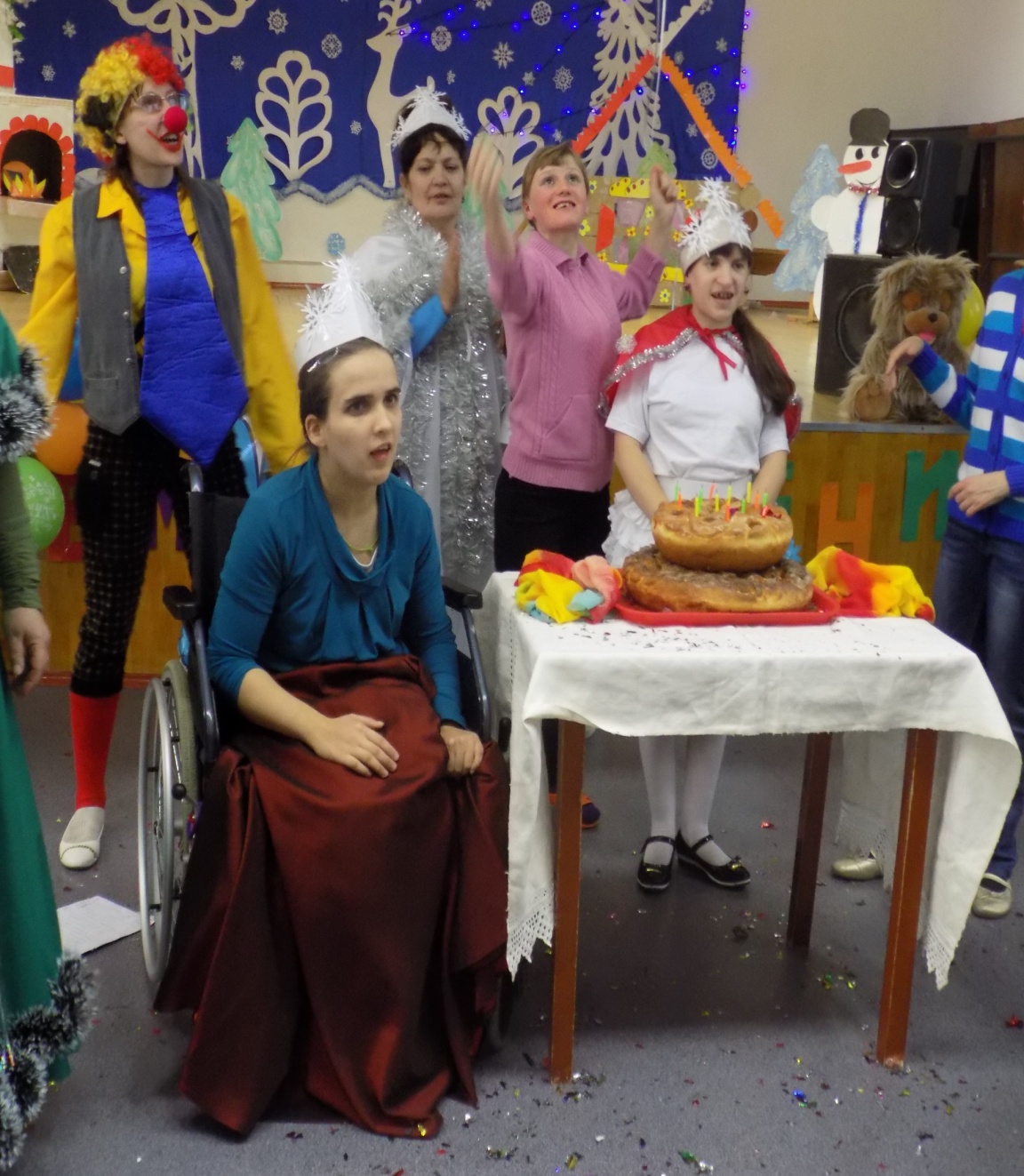 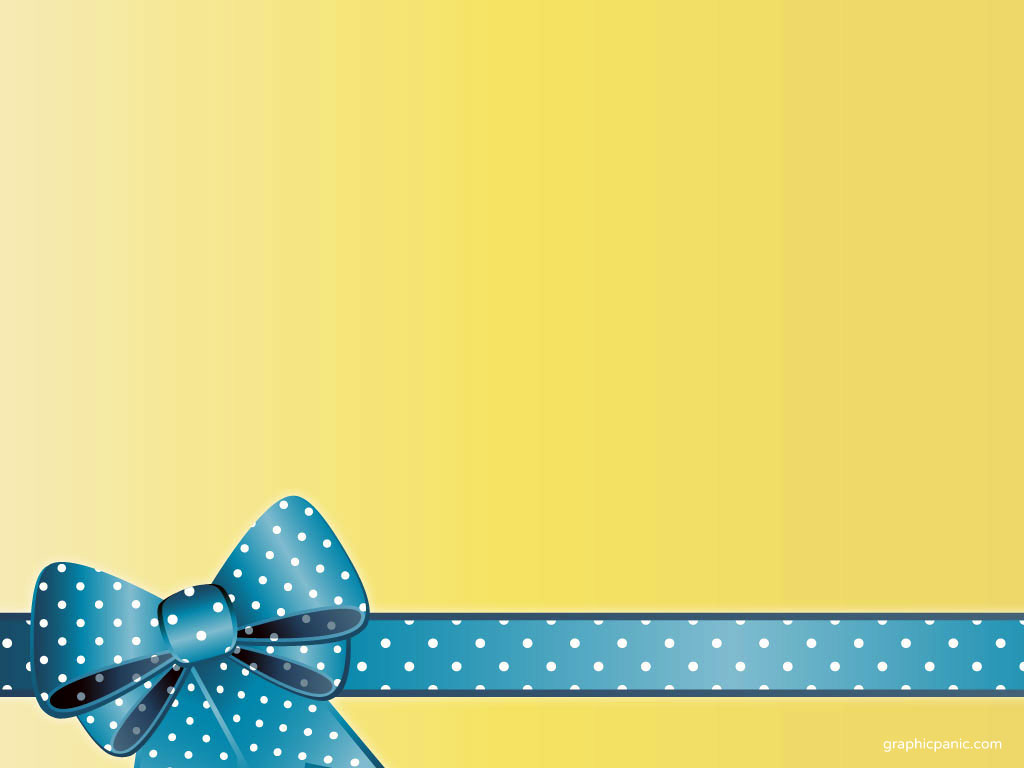 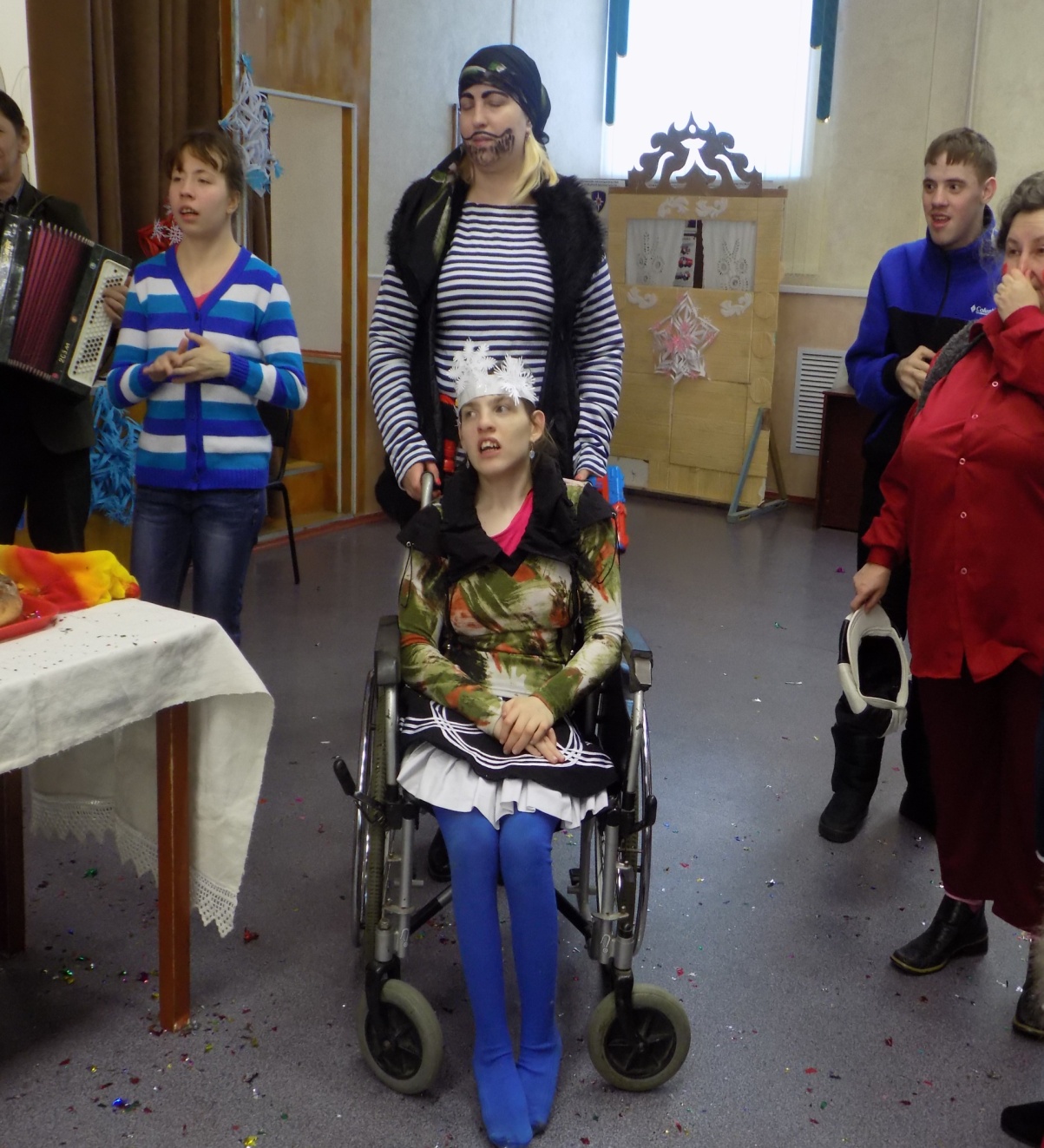 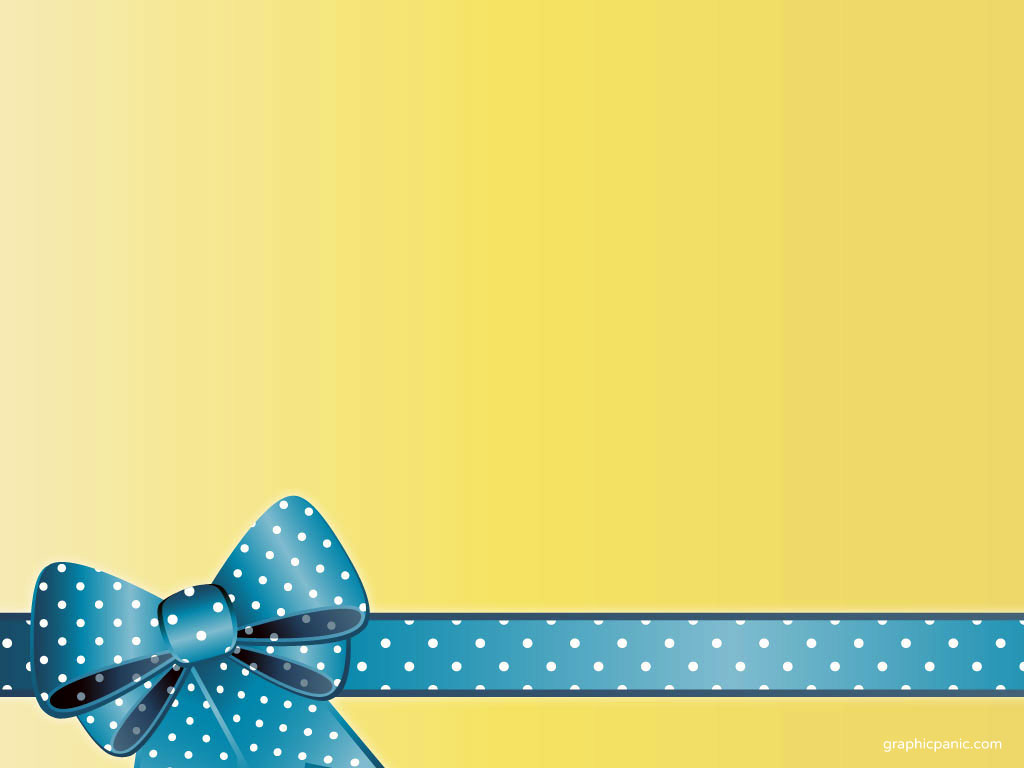 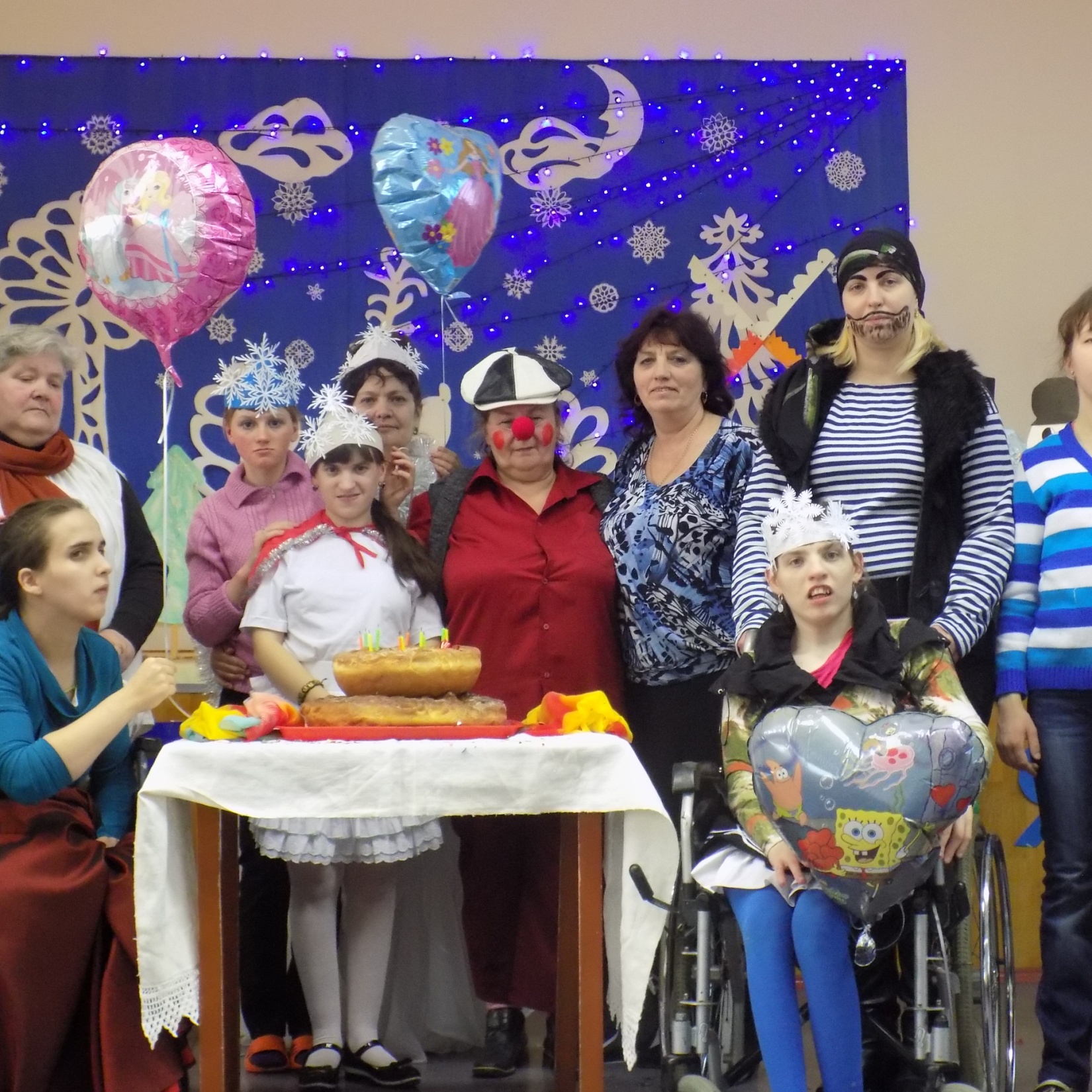 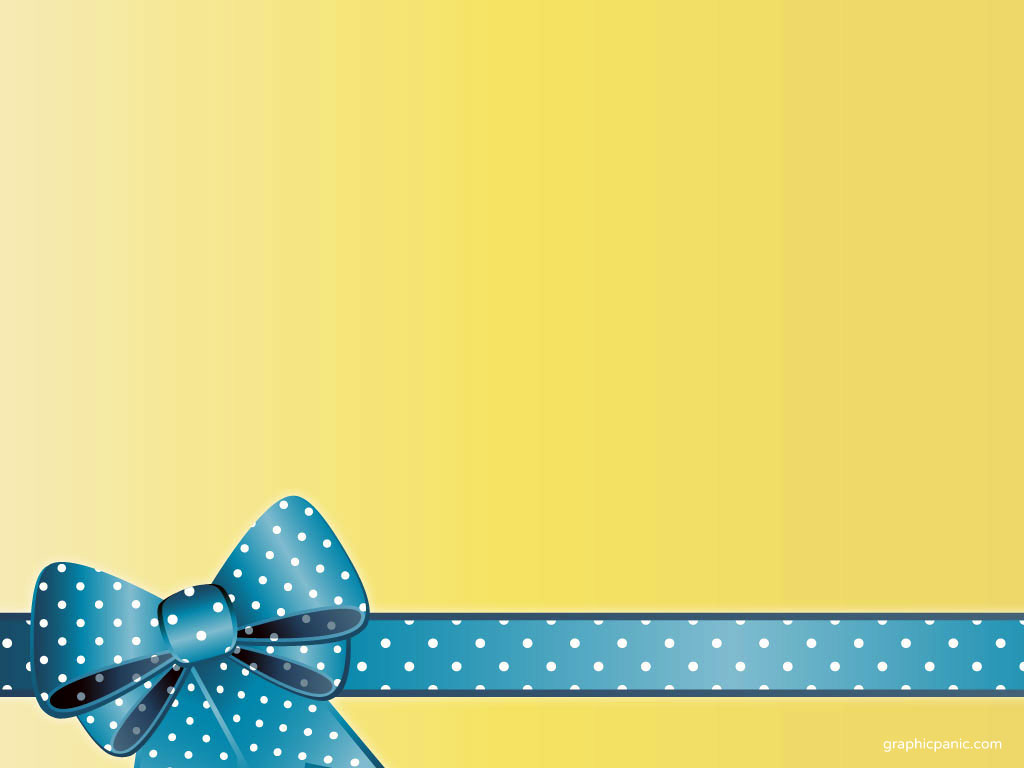 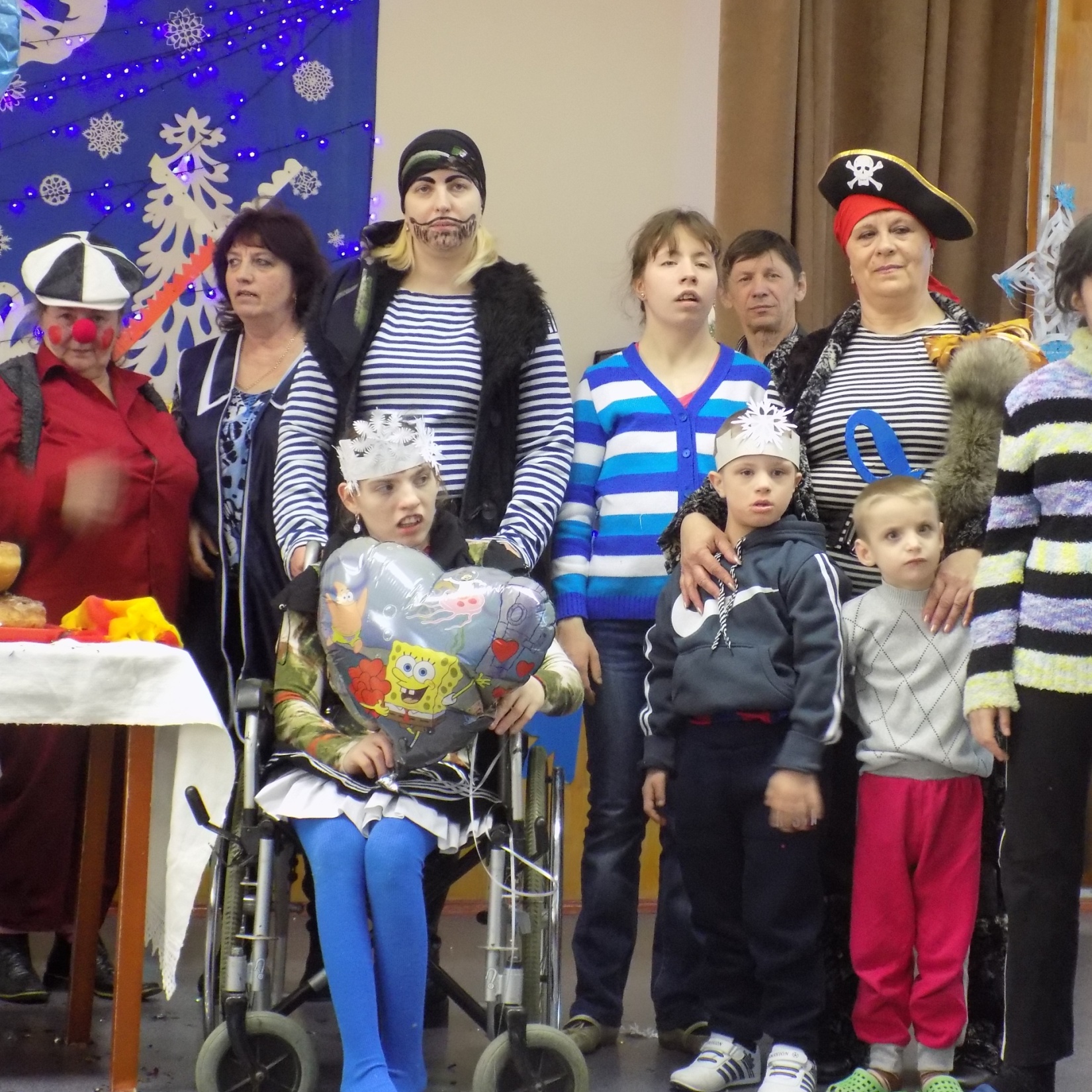 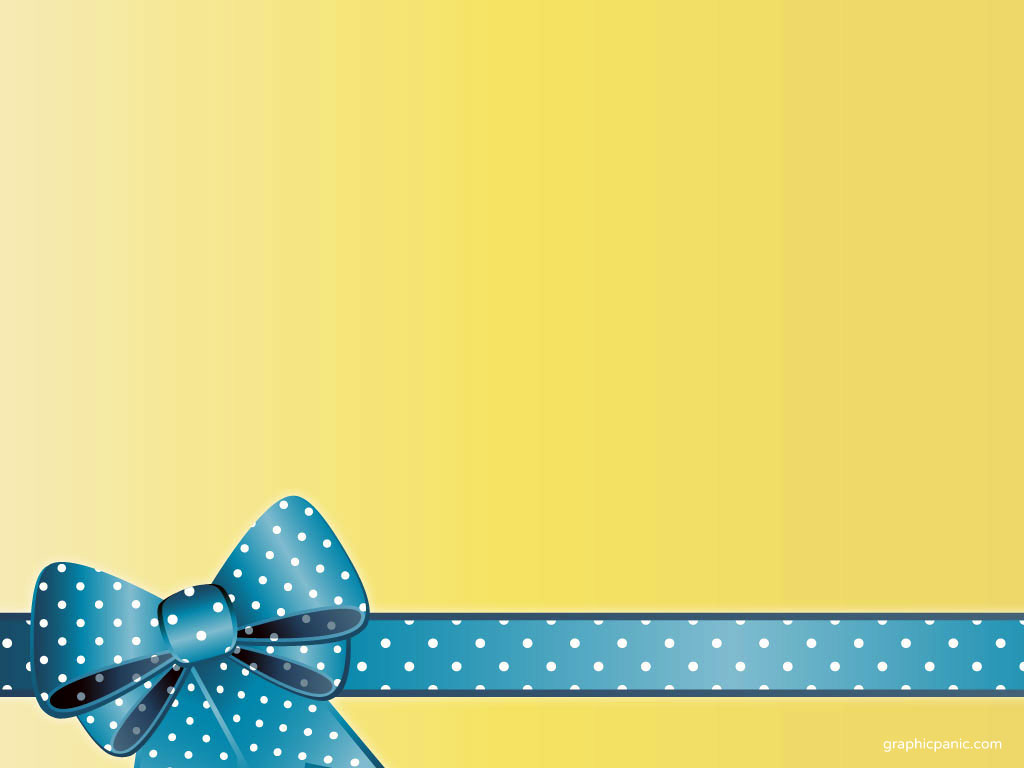 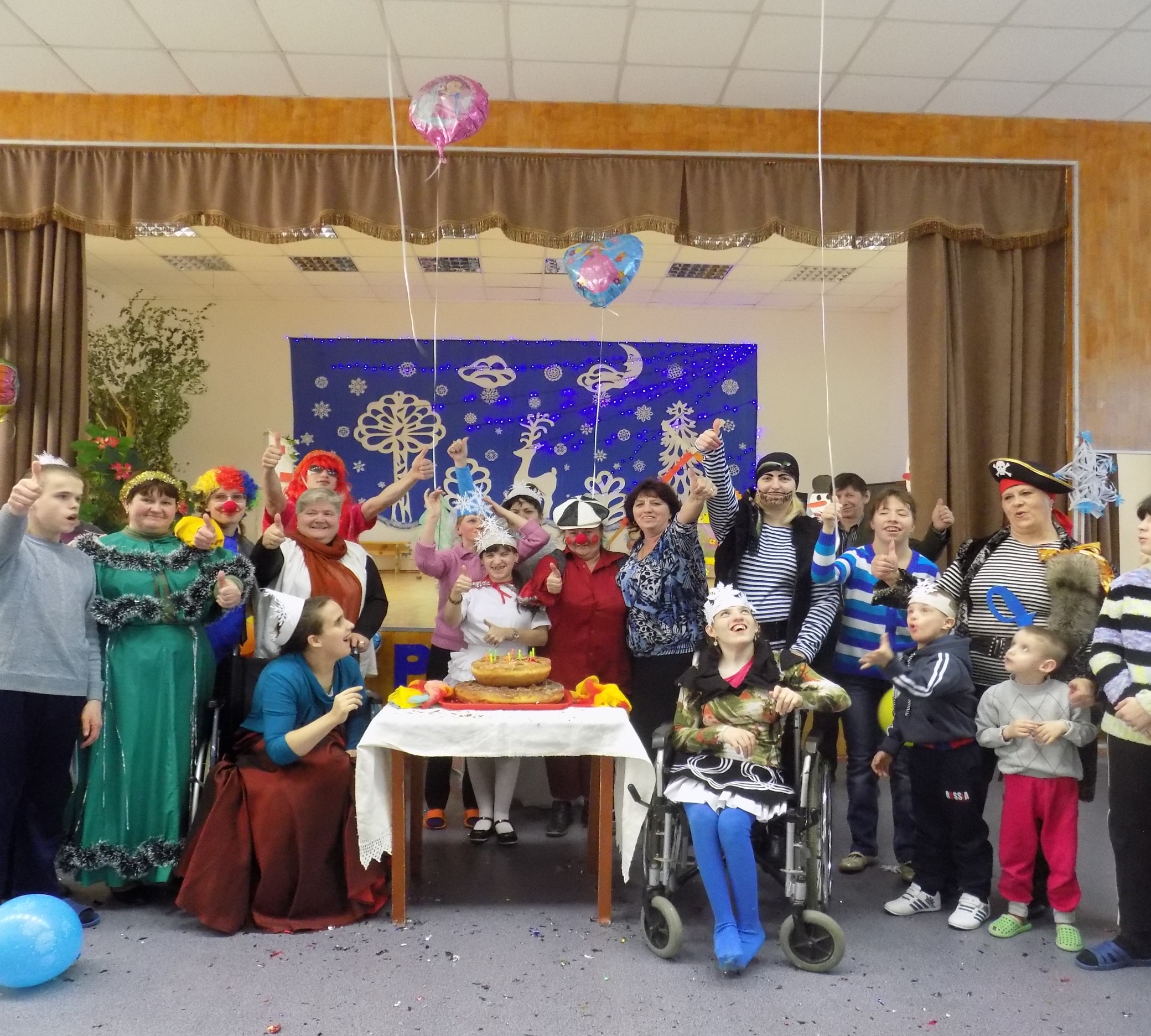 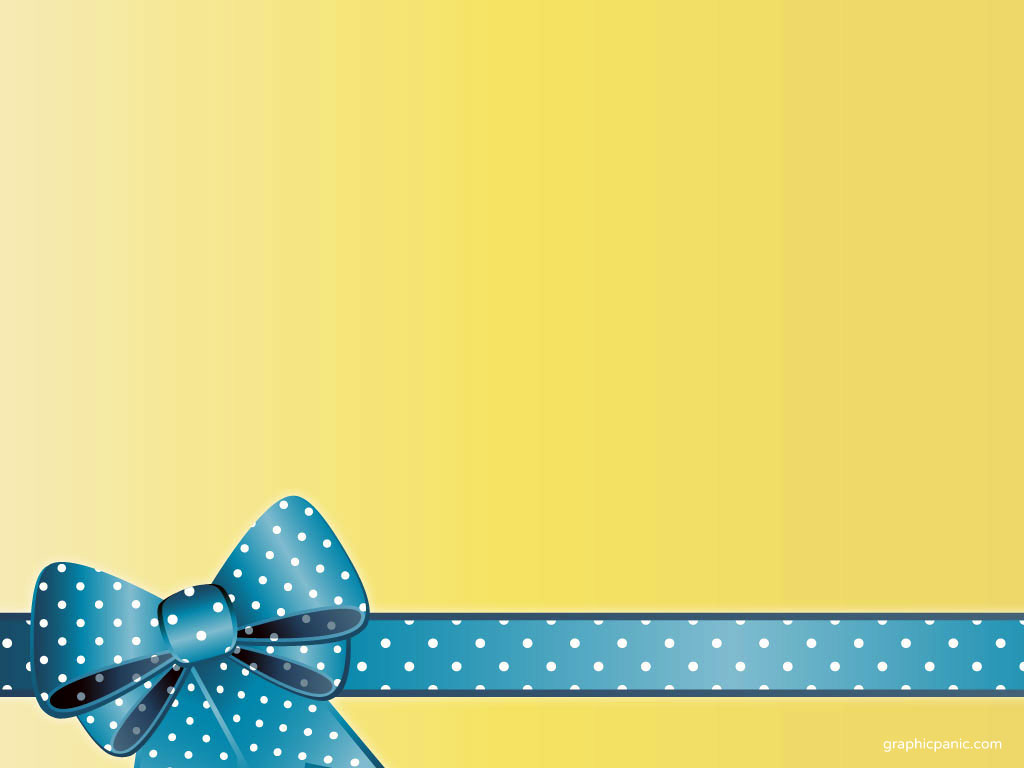 Зимние люди совсем не суровы,Хоть заметают дороги сугробы.Мы в день рожденья согреемся смехом,И холода нам не будут помехой!Нас не страшат ни метели, ни вьюга,Все потому, что мы есть друг у друга!Счастья, здоровья, успеха, всех благ!То, что мы вместе сейчас – добрый знак!
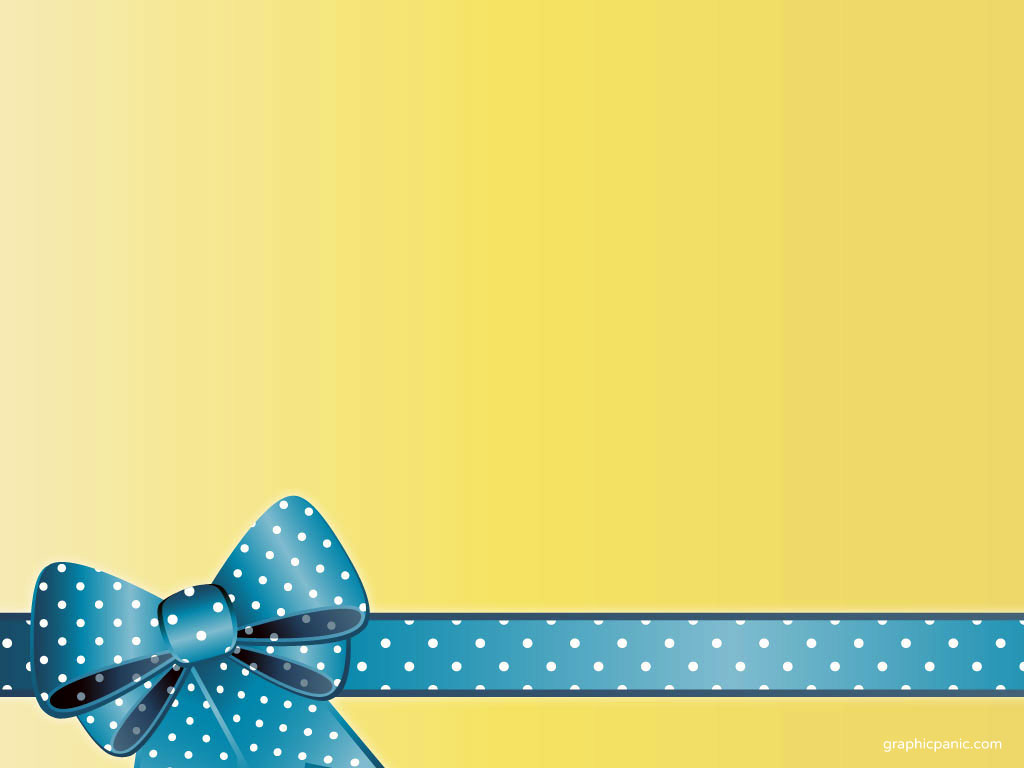 Спасибо за внимание!
Спасибо за внимание!